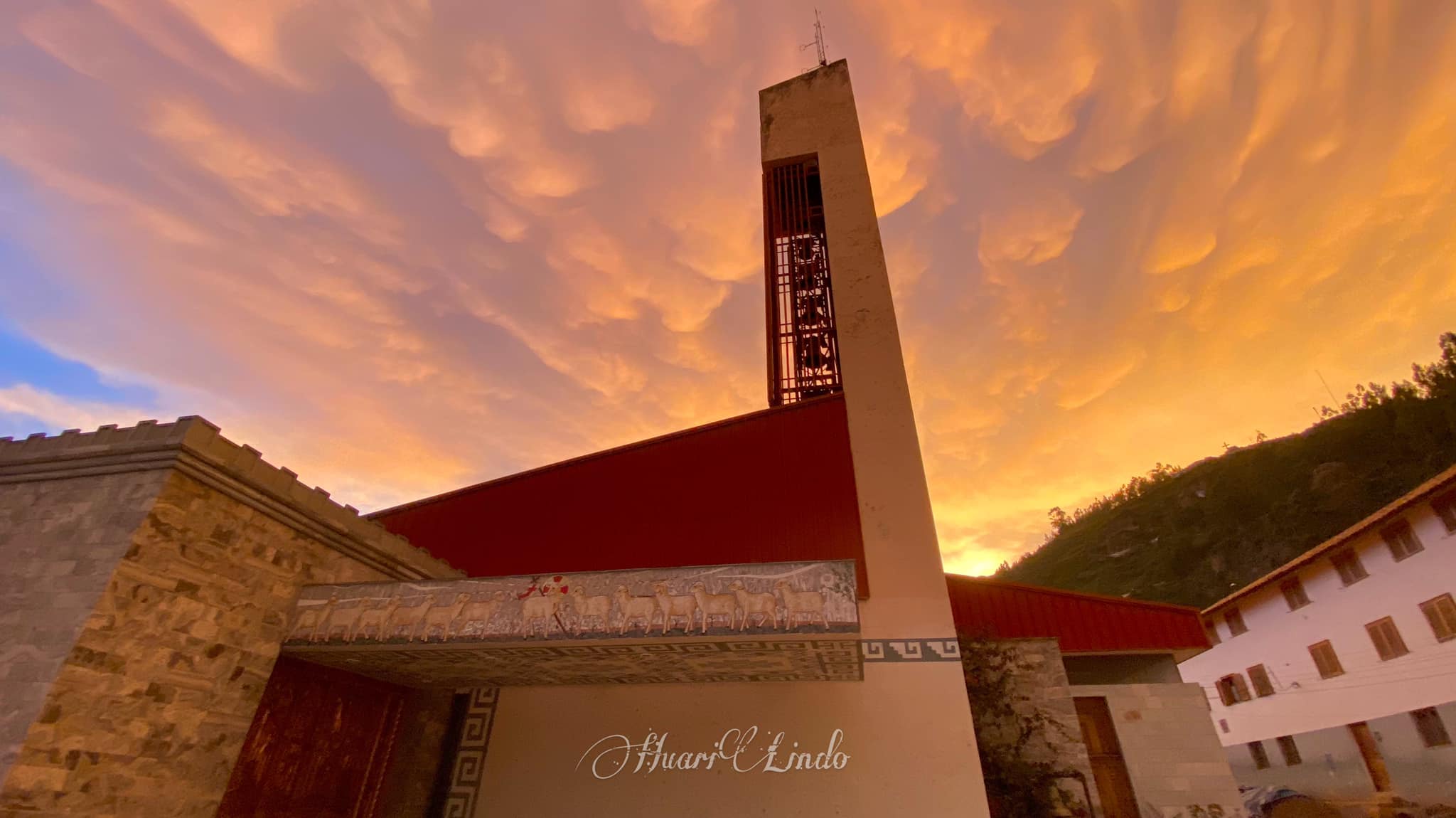 PARROQUIA SANTO DOMINGO DE HUARI
PARNERTCHAFT HUARI WALDKIRCH
TESTIMONIO SOBRE EL TRABAJO DE LA JUVENTUD EN LA PARTNERSCHAFT.
ZEUGNISSE ÜBER JUGENDARBEIT IN DER PARTNERSCHAFT
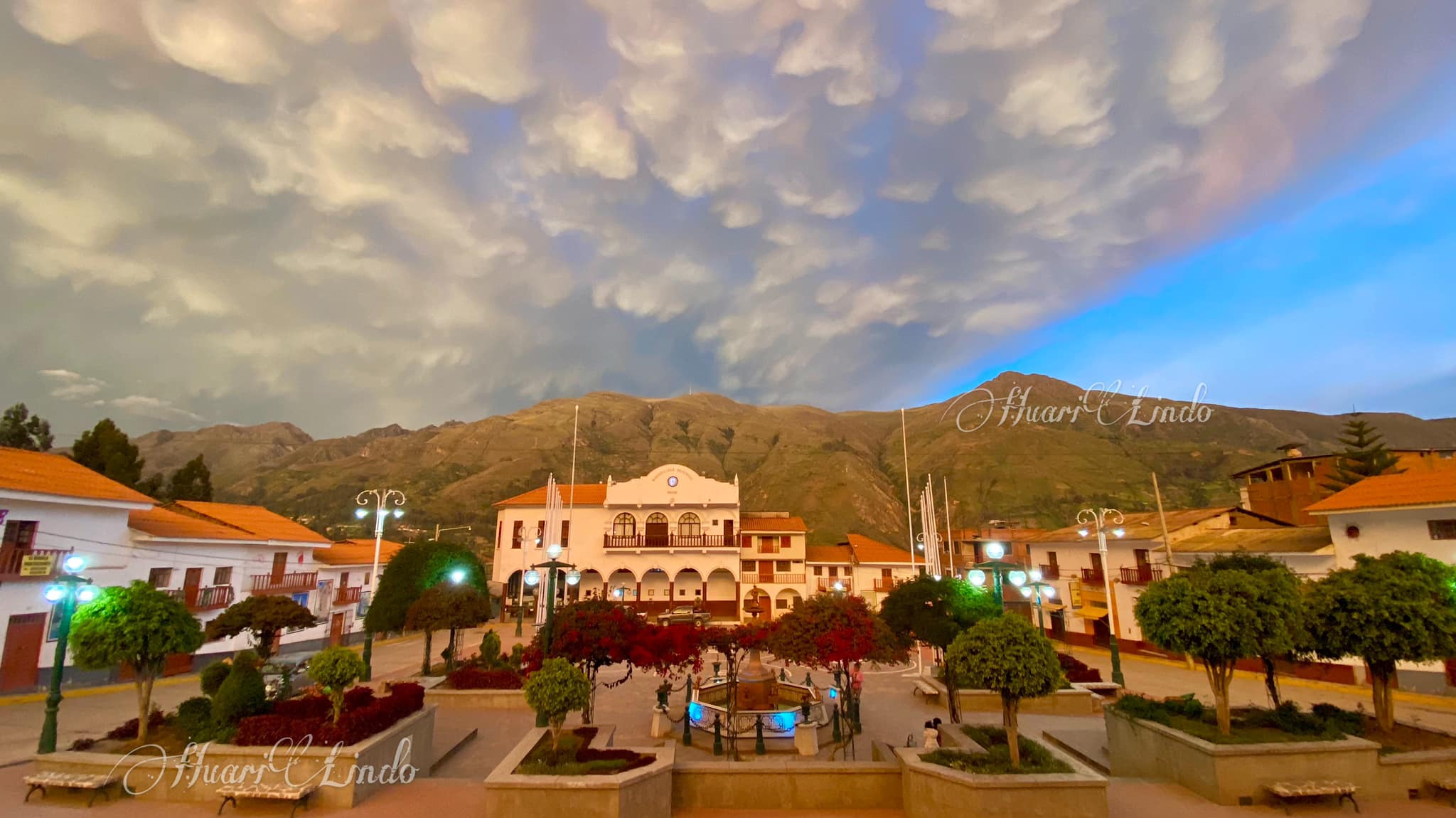 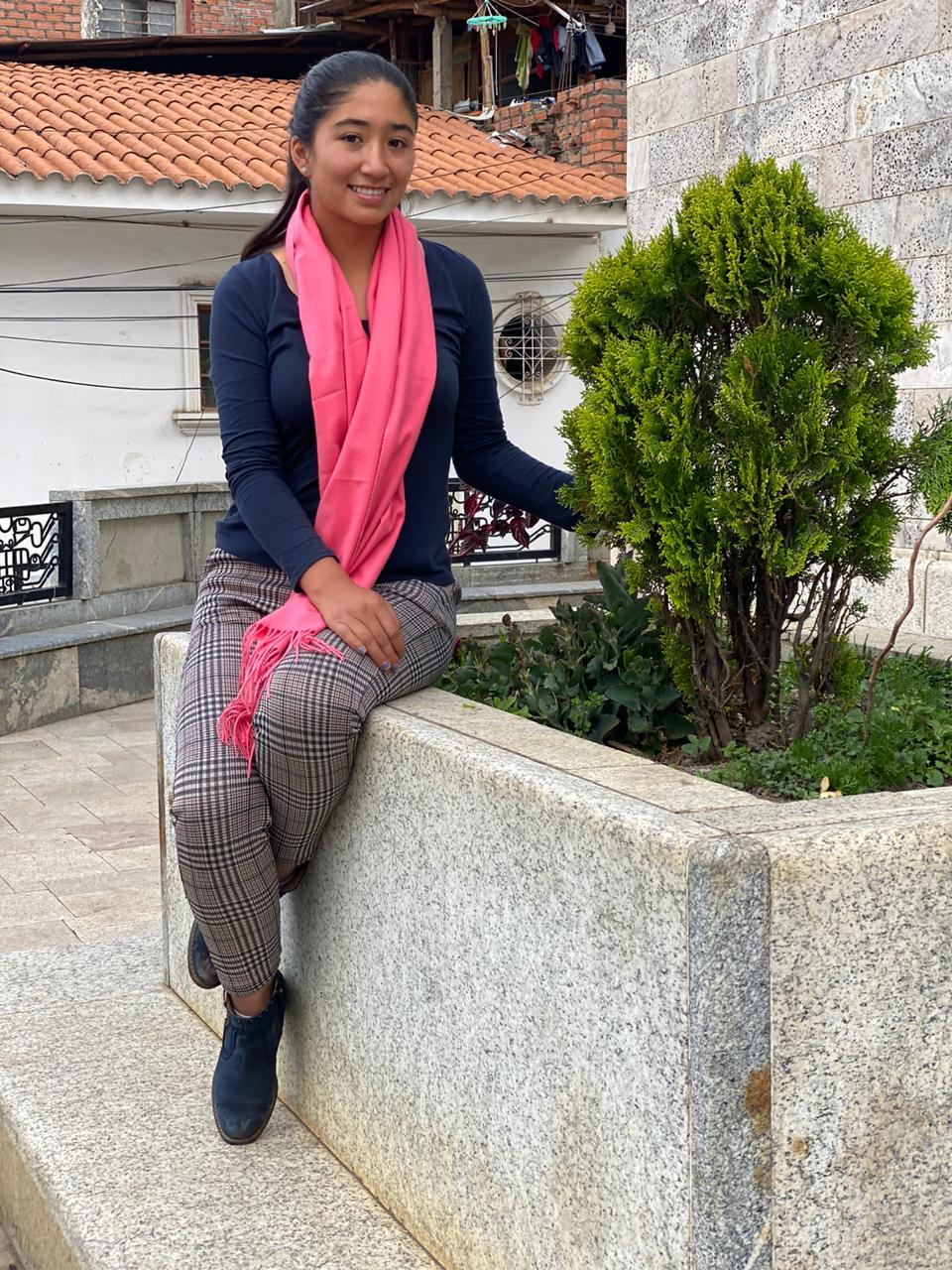 MI NOMBRE ES LISSETH JASMI REYES CABELLO, NATURAL DEL DISTRITO DE CAJAY – PROVINCIA DE HUARI. TENGO 22 AÑOS. SOY PARTE DEL GRUPO PARTNERSCHAFT DESDE EL AÑO 2017, GRACIAS A LA INVITACIÓN DEL GRUPO CONFORMADO EN LA PROVINCIA DE HUARI, PARTICULARMENTE SOY AMANTE Y PARTICIPE DE LA DIVERSIDAD CULTURAL, AMBIENTAL Y SOCIAL, POR LO MISMO QUE EL GRUPO PARTNERSCHAFT ENCAJA EN MI VIDA COMO UN GRAN REGALO. POR ELLO PUEDO DEFINIR QUE SER PARTE DEL GRUPO ES PARTE DE COMPLEMENTAR Y SACIAR UNA NECESIDAD QUE TIENE MI ALMA Y POR ENDE DARLE SENTIDO DE VIDA A MI EXISTENCIA.
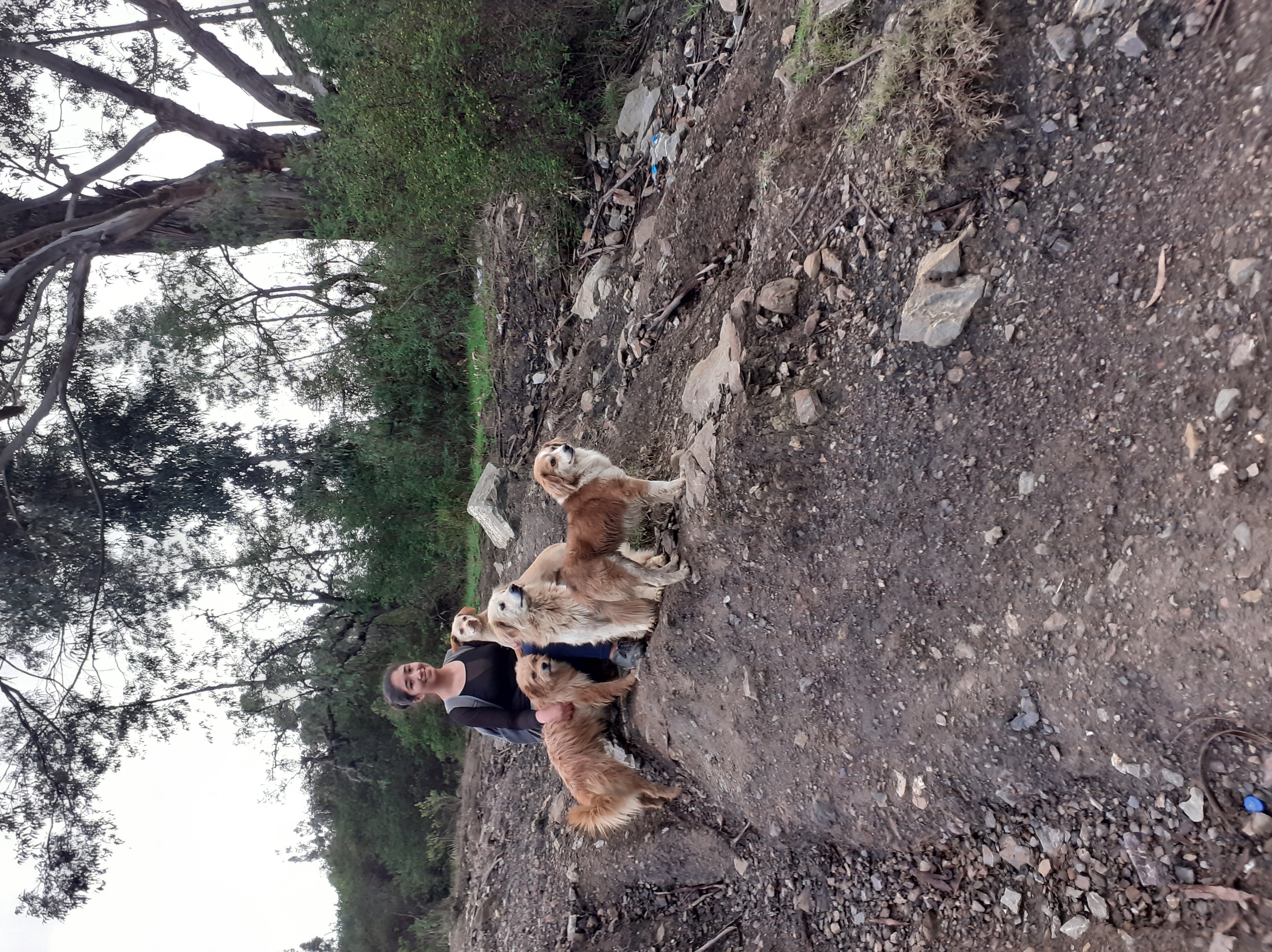 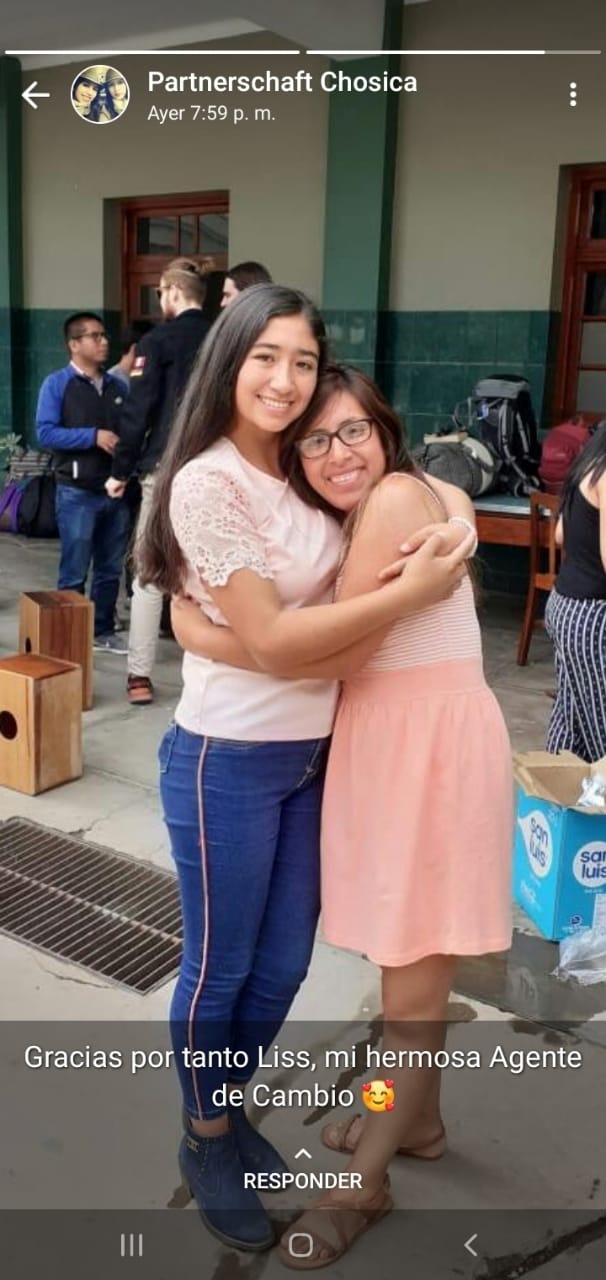 TENGO UN COMPROMISO CON DIOS, CON LA PATRIA Y LA FAMILIA. EN TODO LO QUE PUEDA SUMAR
Ich habe eiene Verpflichtuung gegenüber Gott, gegenÜber dem land un der Familie in allem, was soch daraus ergeben kann.
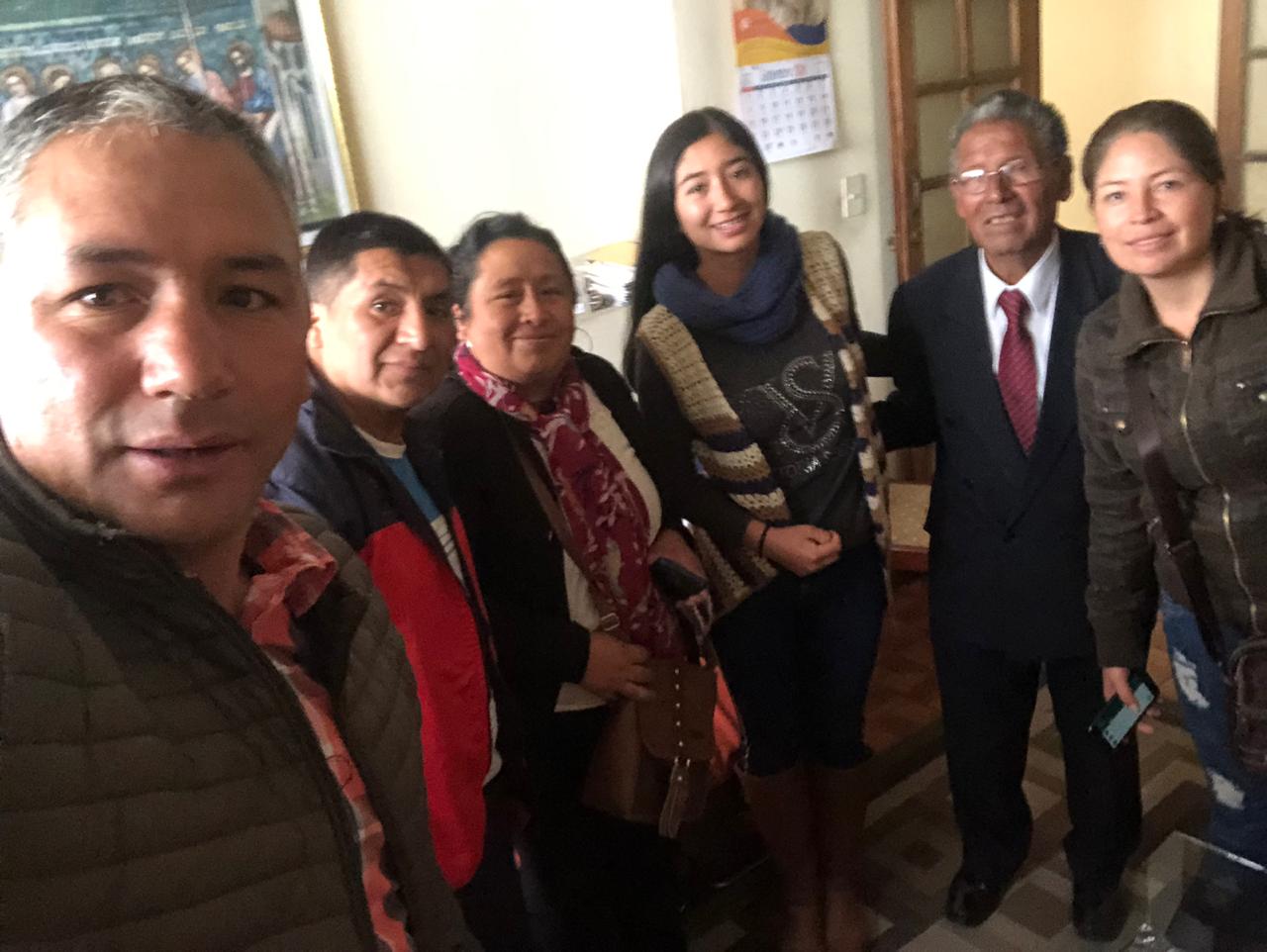 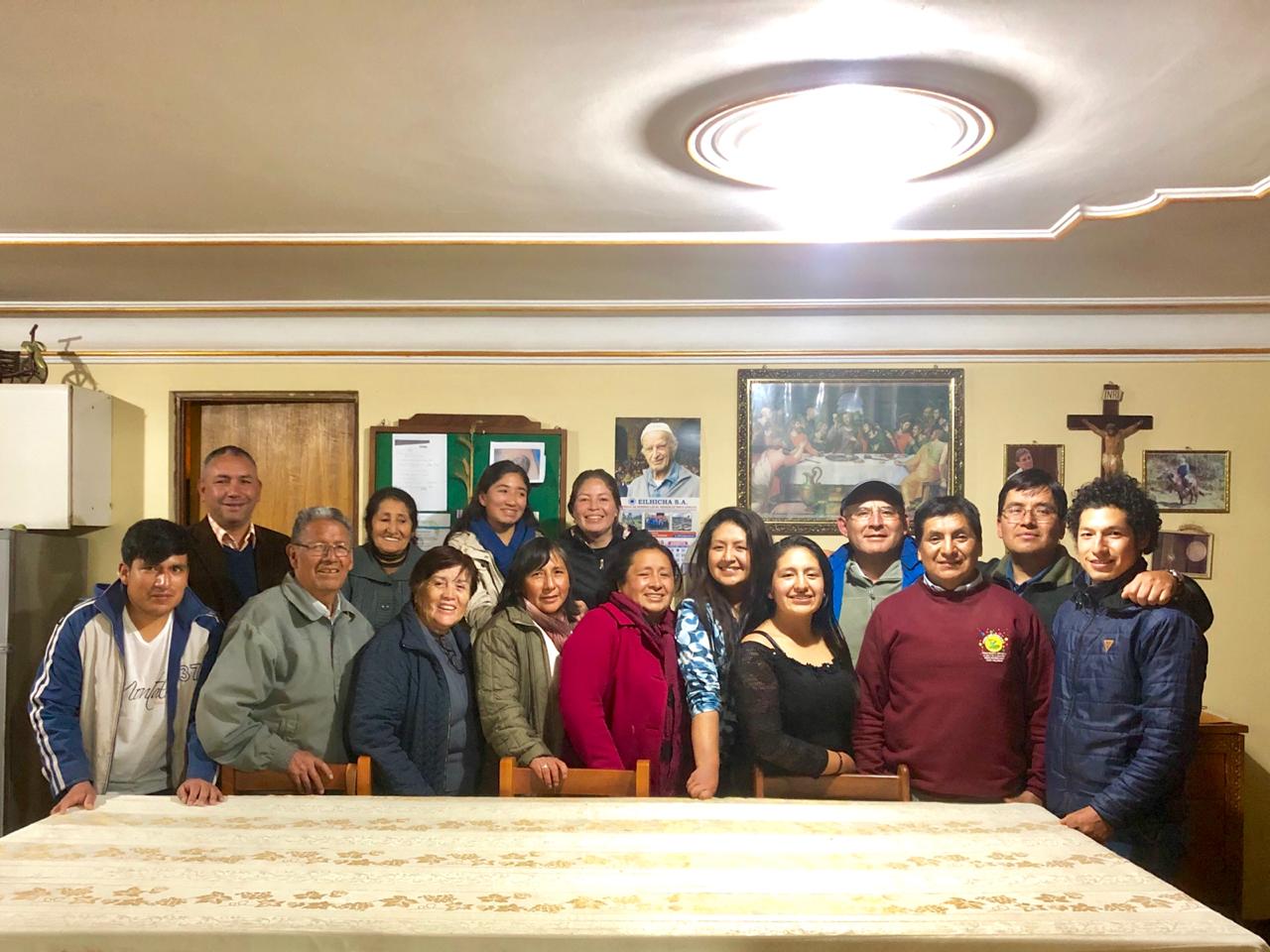 MI SEGUNDA FAMILIA QUE APORTA ENORMEMENTE EN EL DESARROLLO DE MI COMPROMISO Y SOLIDARIDAD. MÁS QUE PALABRAS CON LOS EJEMPLOS.
Mine zweite Familie, die enorm zur Entwicklung meines Engagements und meiner Solidarität beiträgt. Mehr als Worte mit Beispielen.
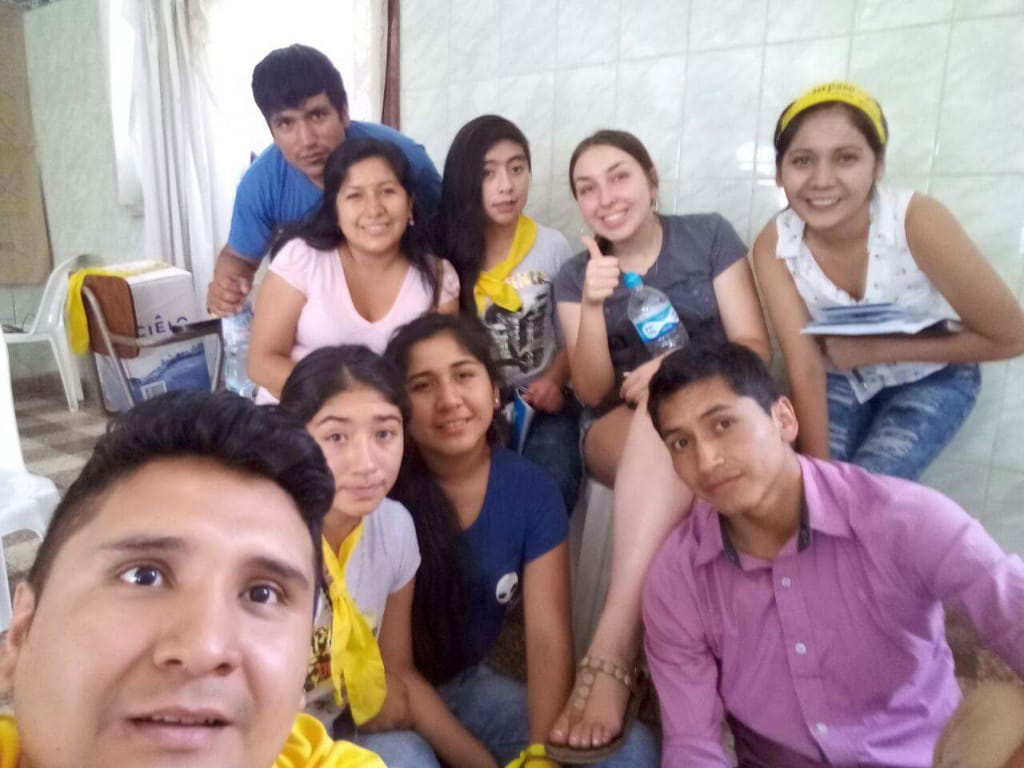 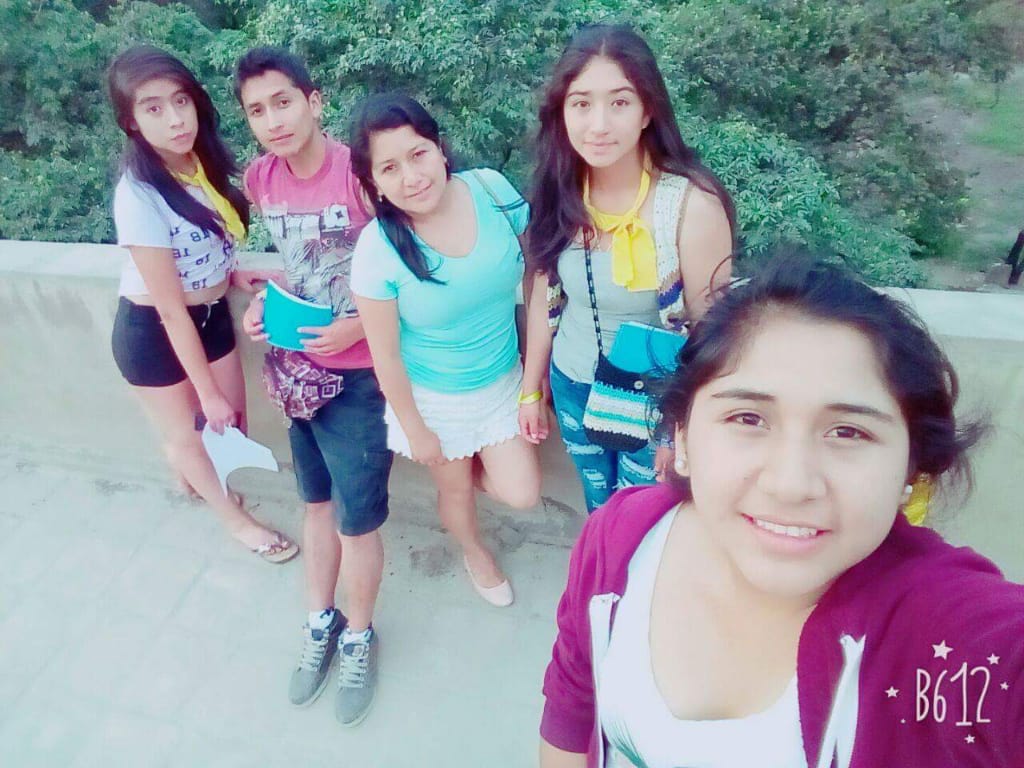 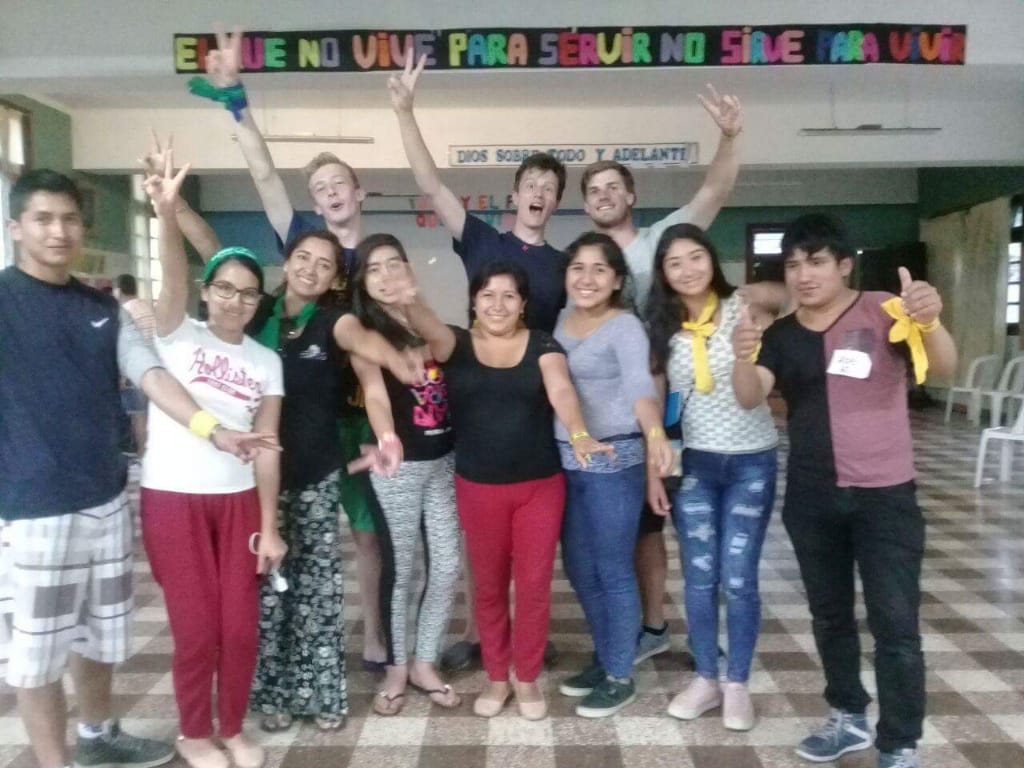 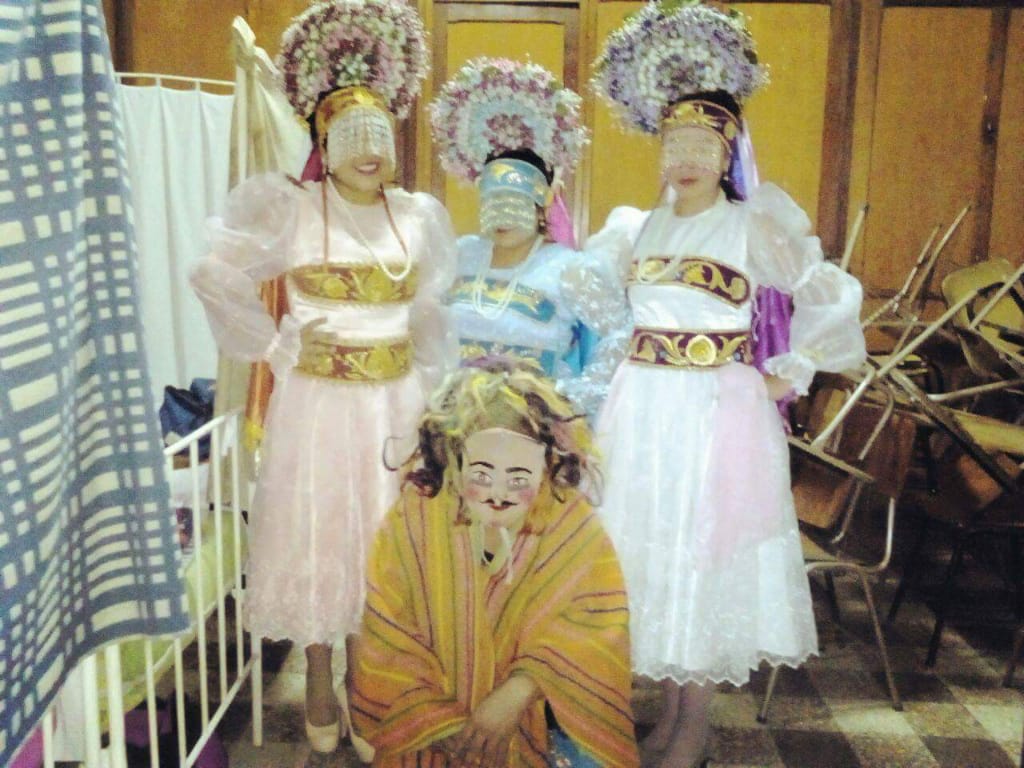 Primer encuentro juvenil
I ENCUENTRO JUVENIL

1° Jugendtreffen
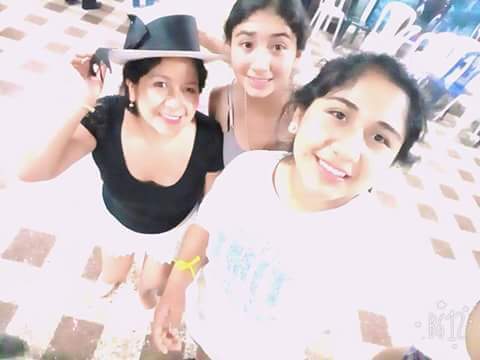 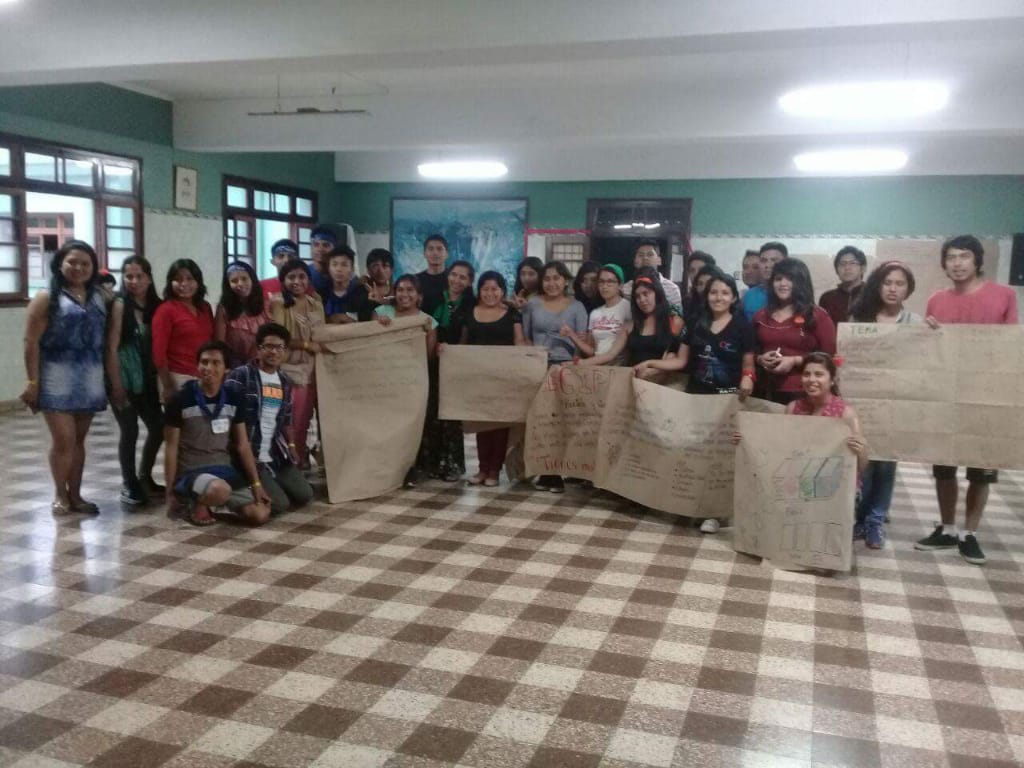 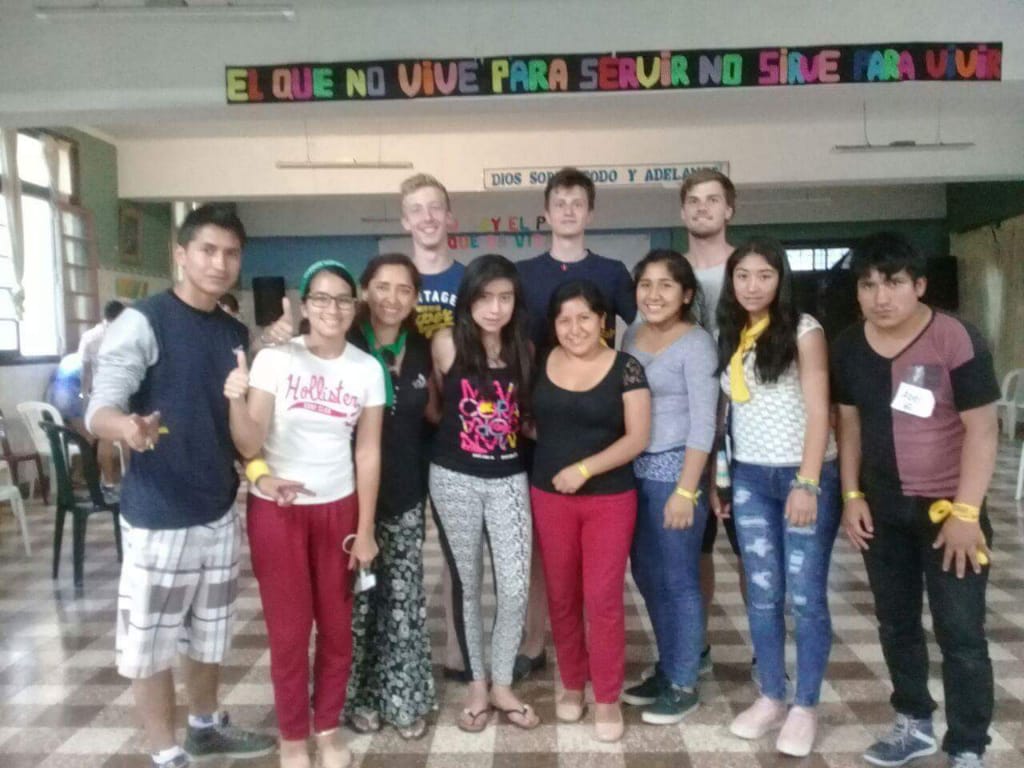 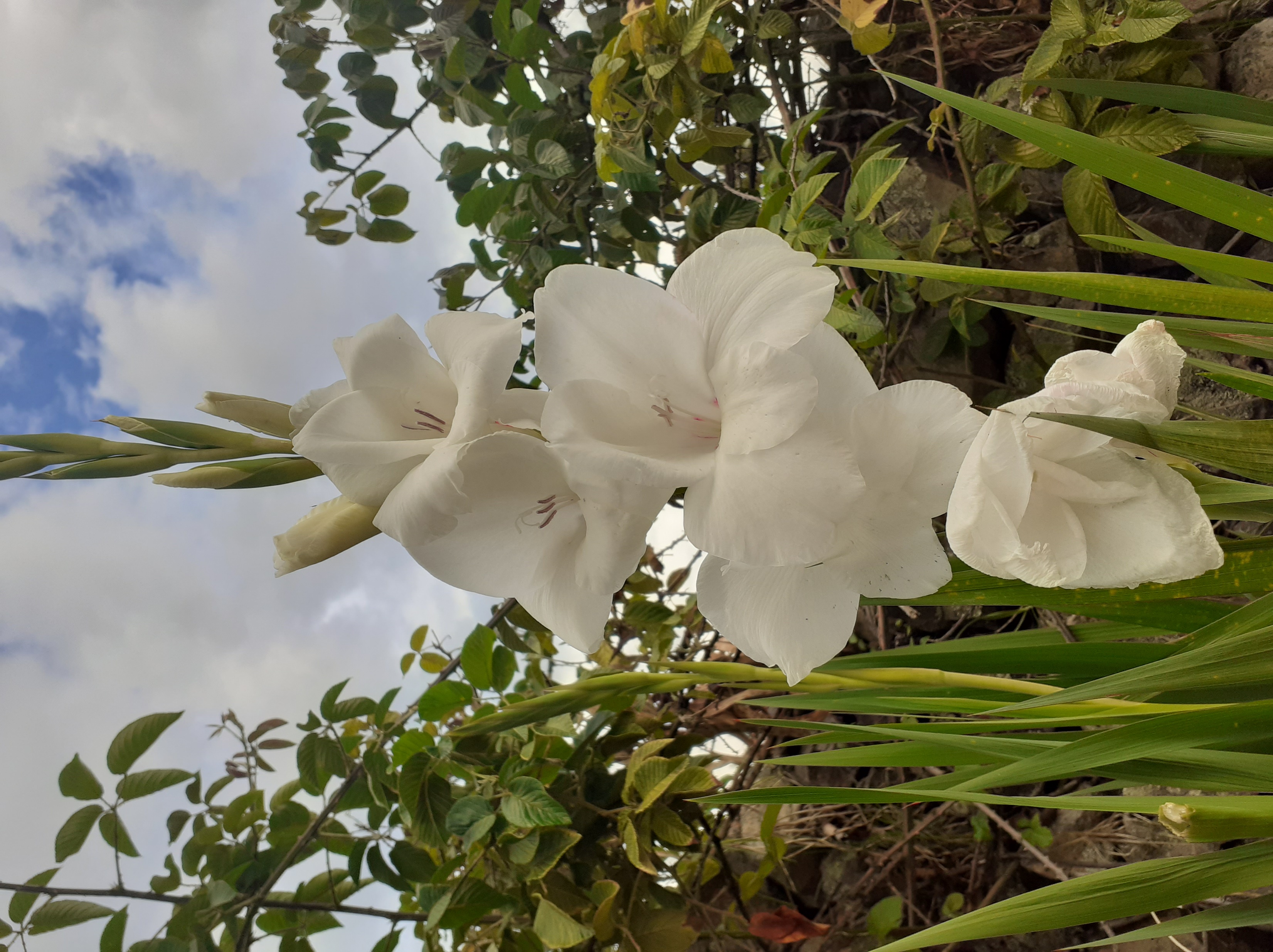 ENCUENTRO REGIONAL HUARI

Regionales Huari treffen
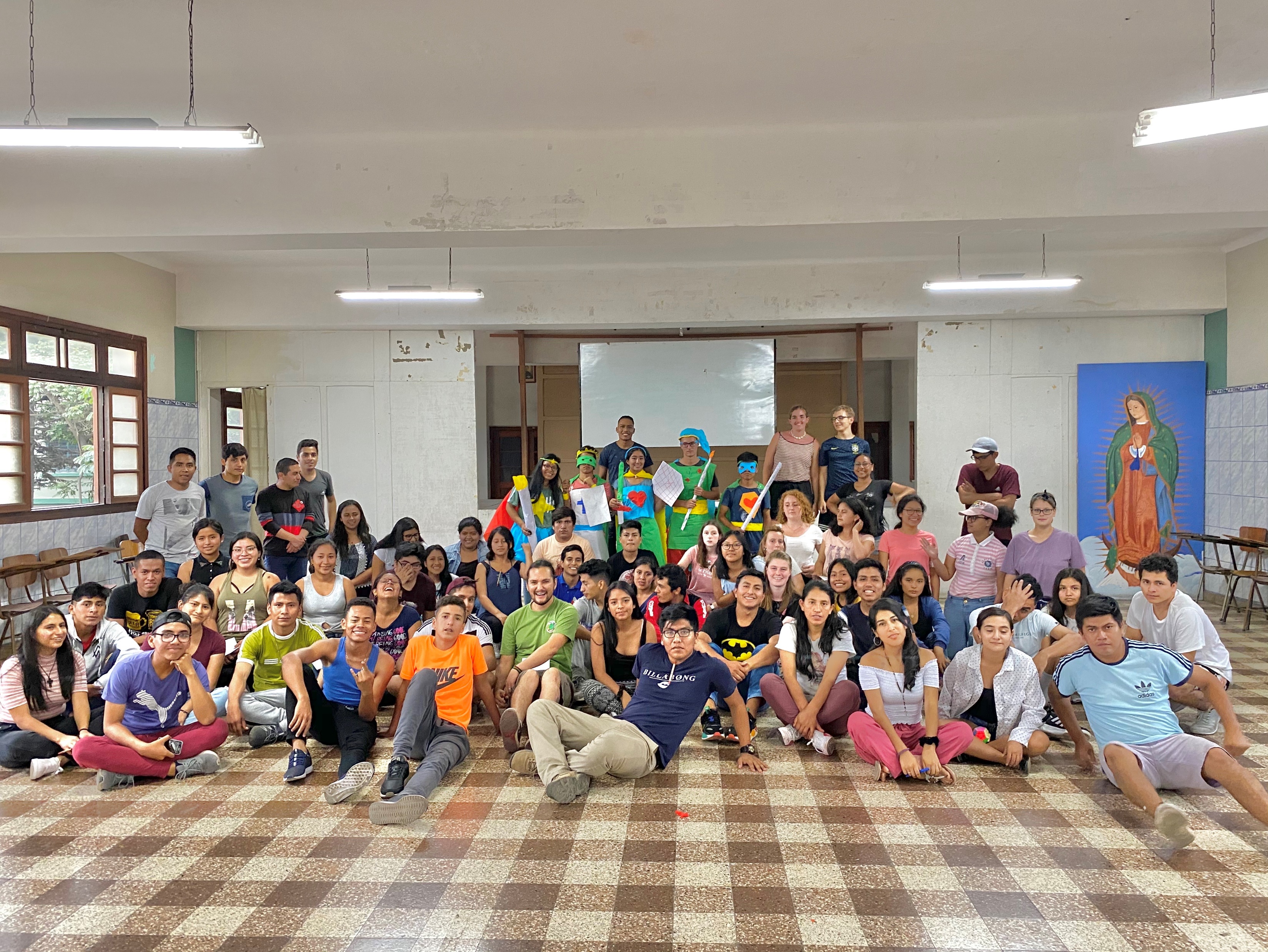 IV ENCUENTRO JUVENIL

4° Jugendtreffen
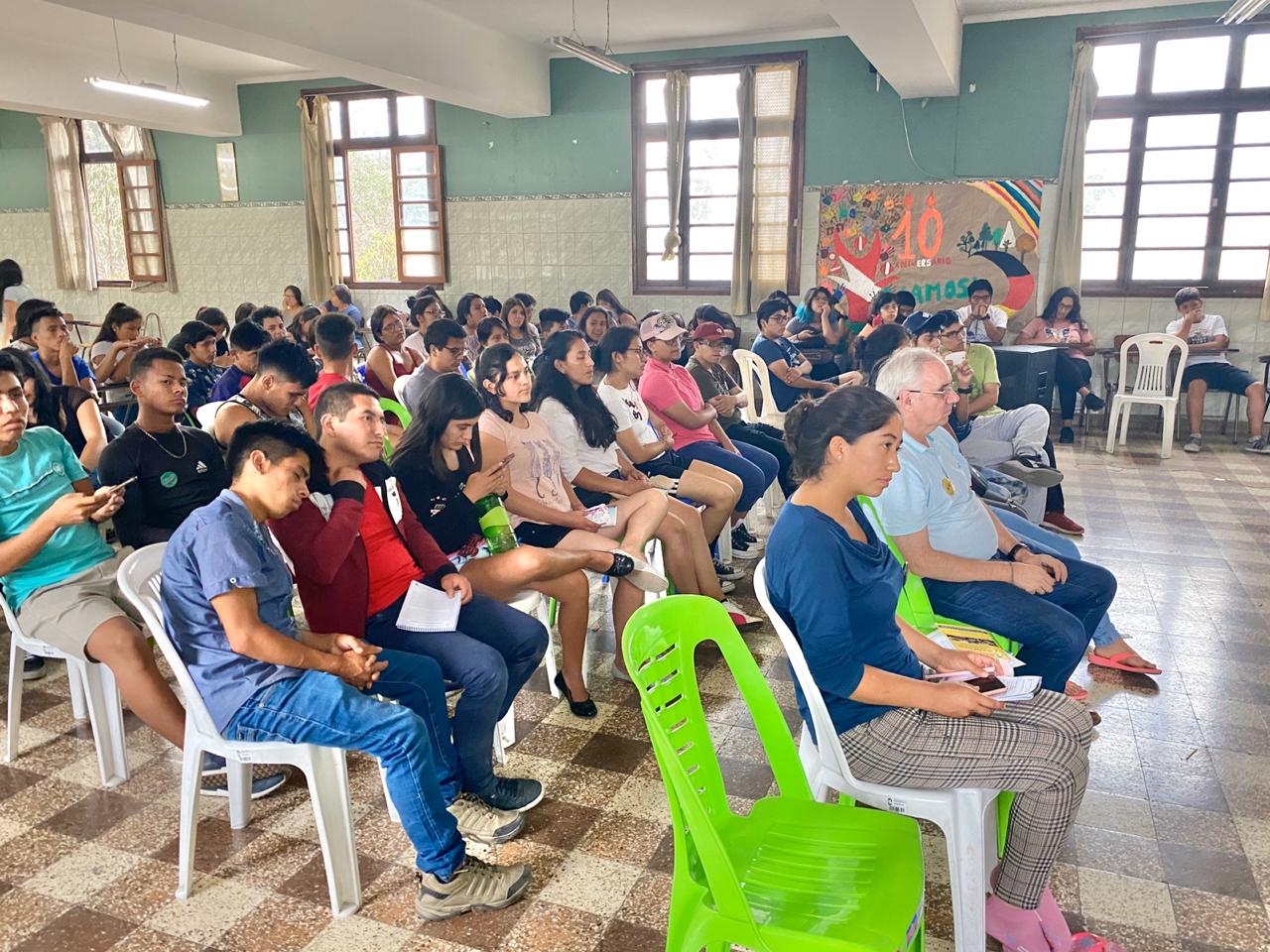 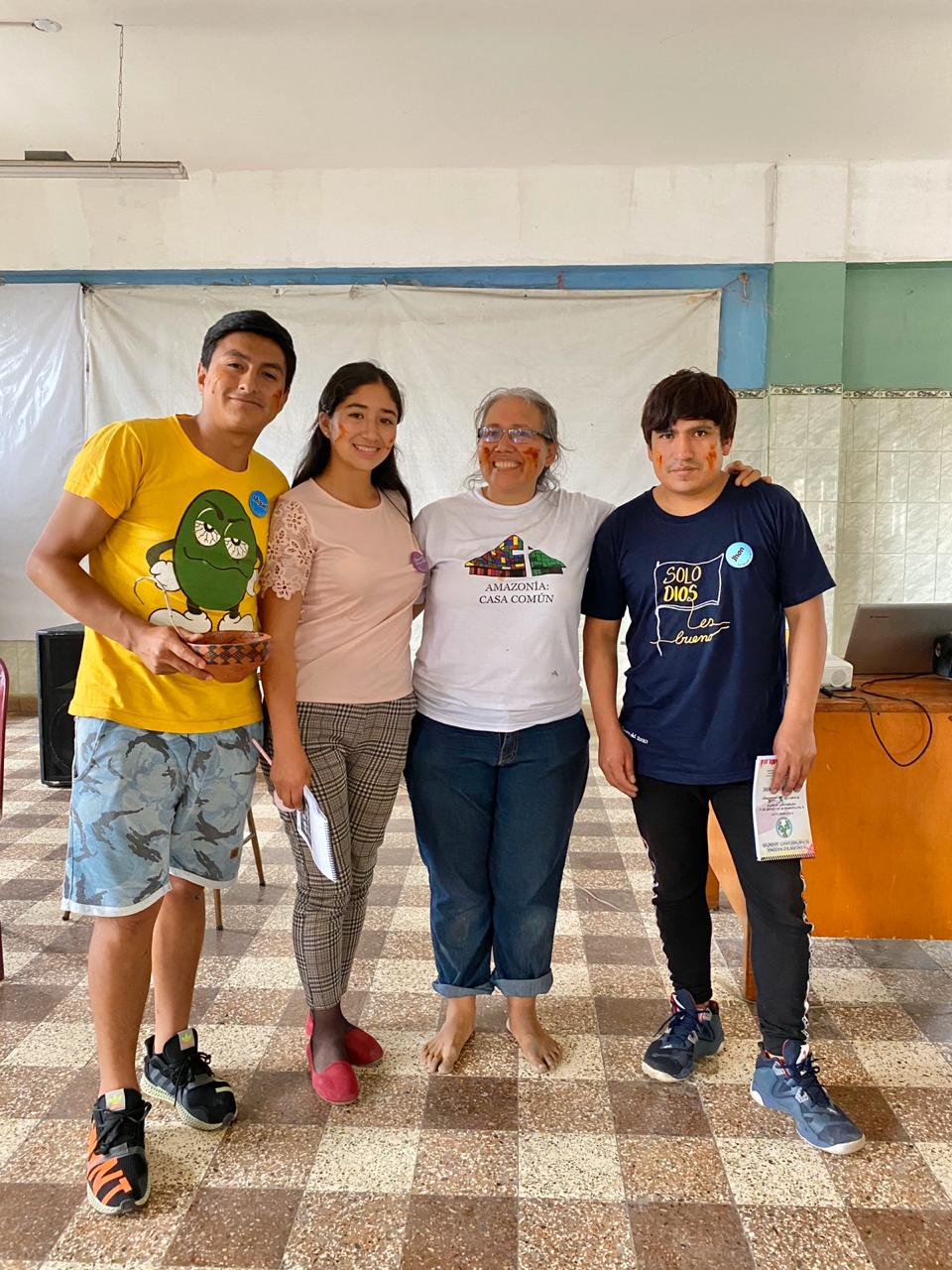 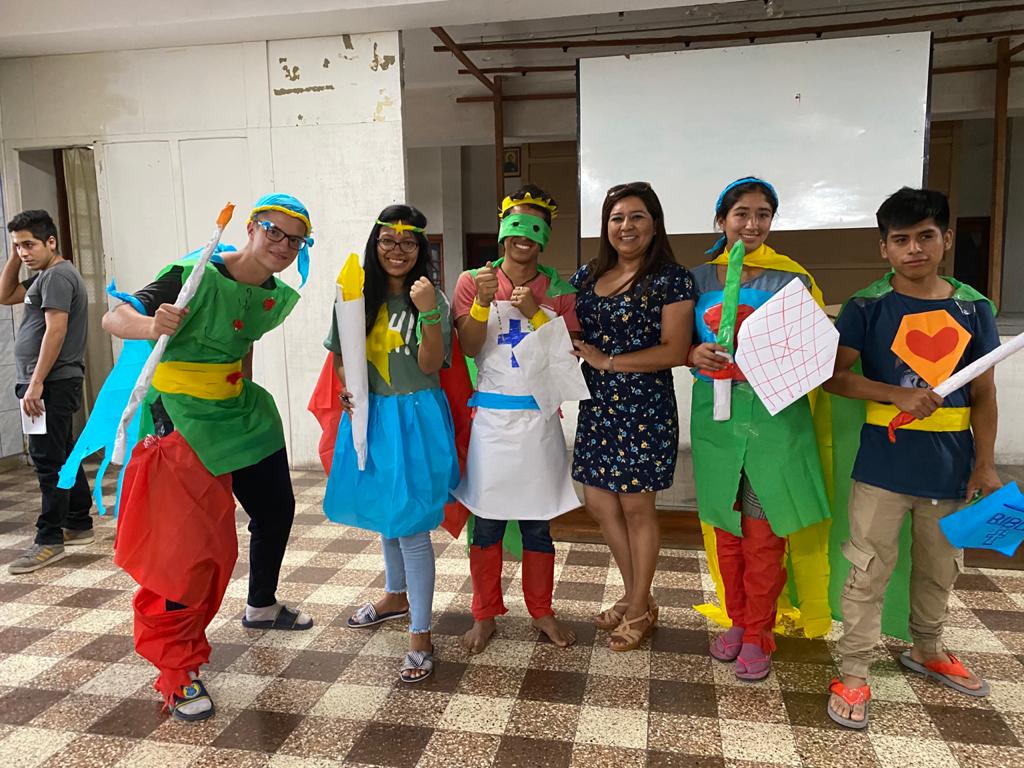 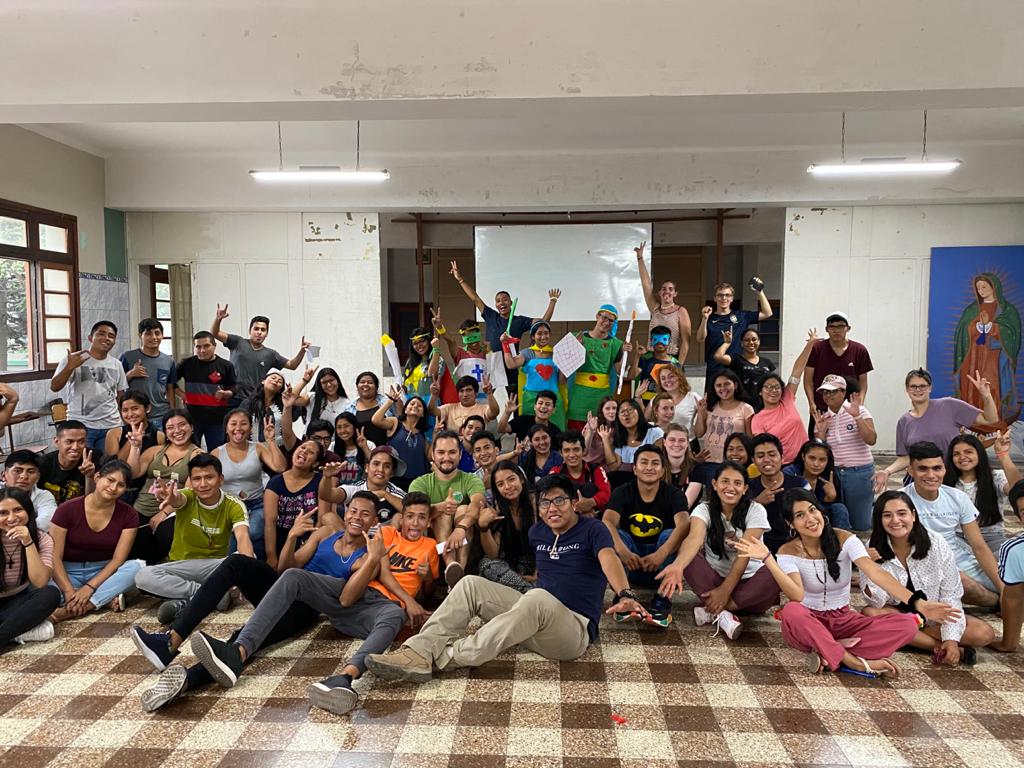 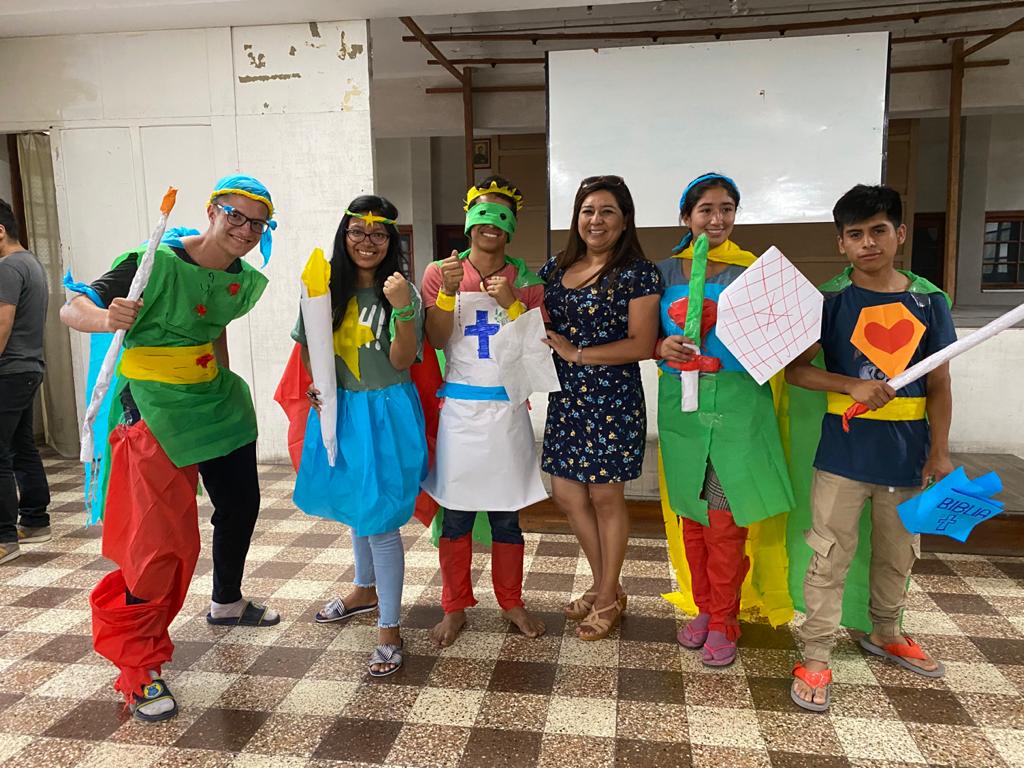 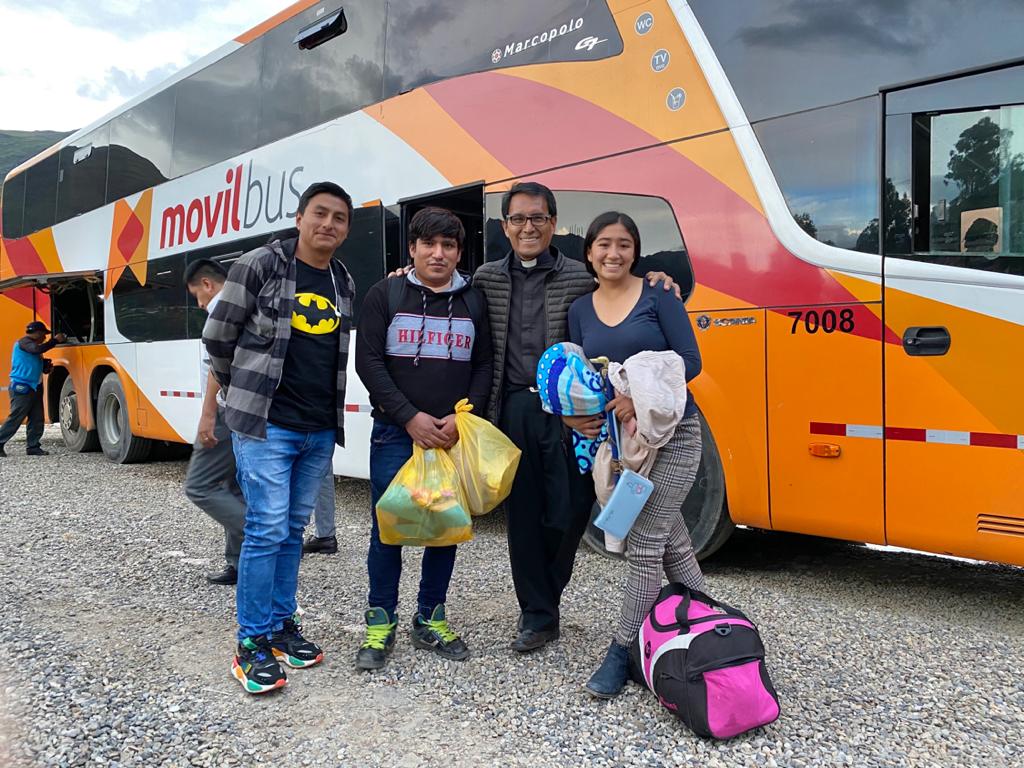 LA NAVIDAD ANTES DE LA PANDEMIA.
*MISA
*JUEGOS
*REPARTIR CHOCOLATADA
*ENTREGA DE JUGUETES

WEIHNACHTEN VOR DER PANDEMIE.
* Gottesdienst
* SPIELE
* HEISSCHOKOLADE
* LIEFERUNG VON SPIELZEUG
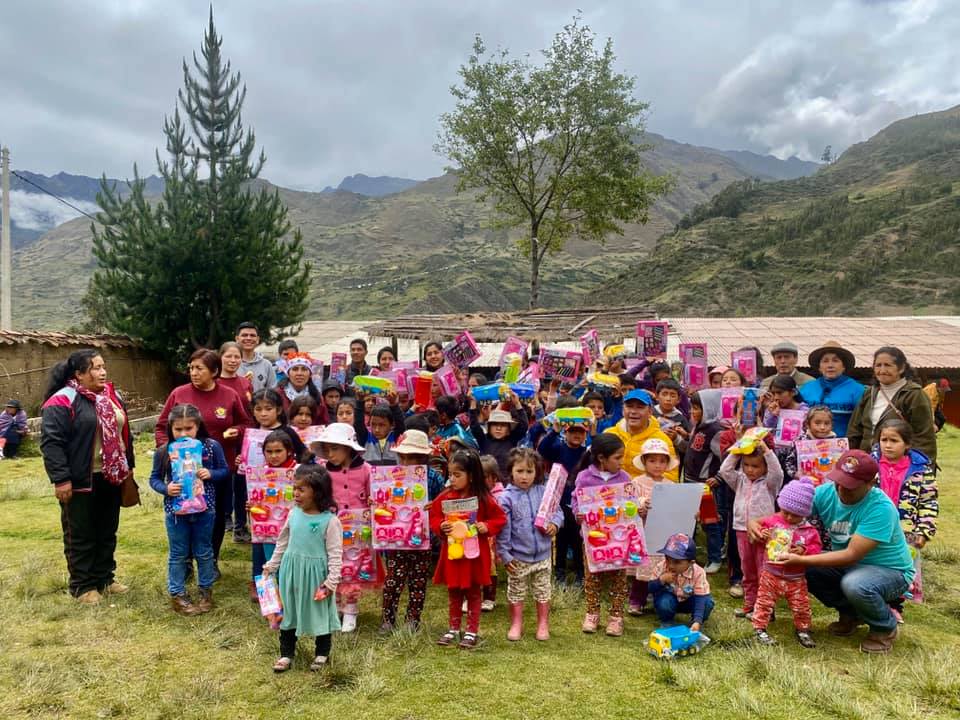 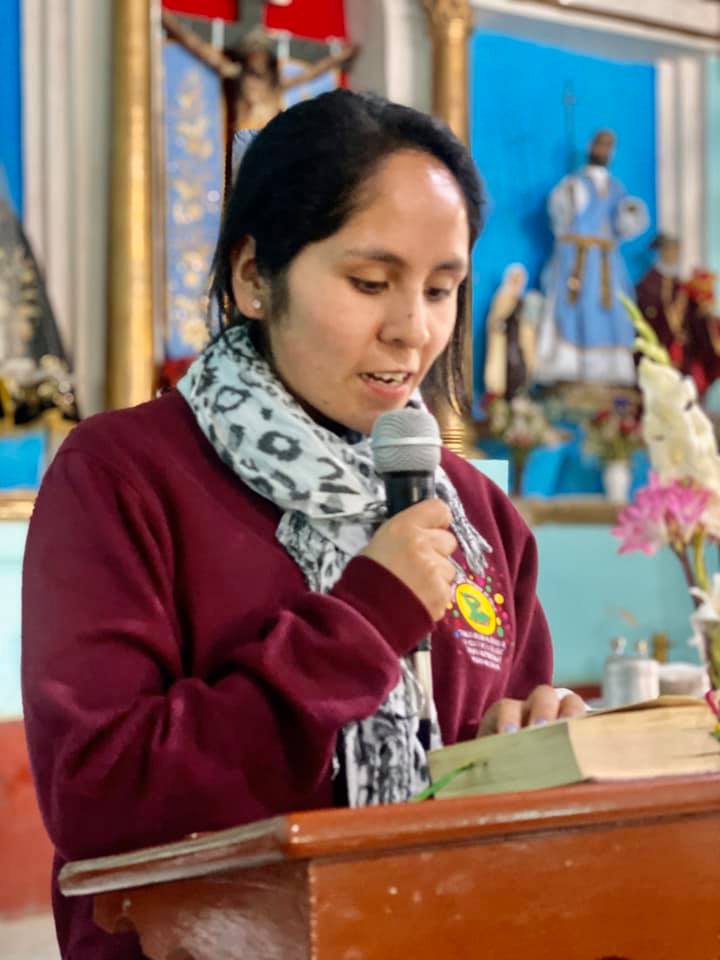 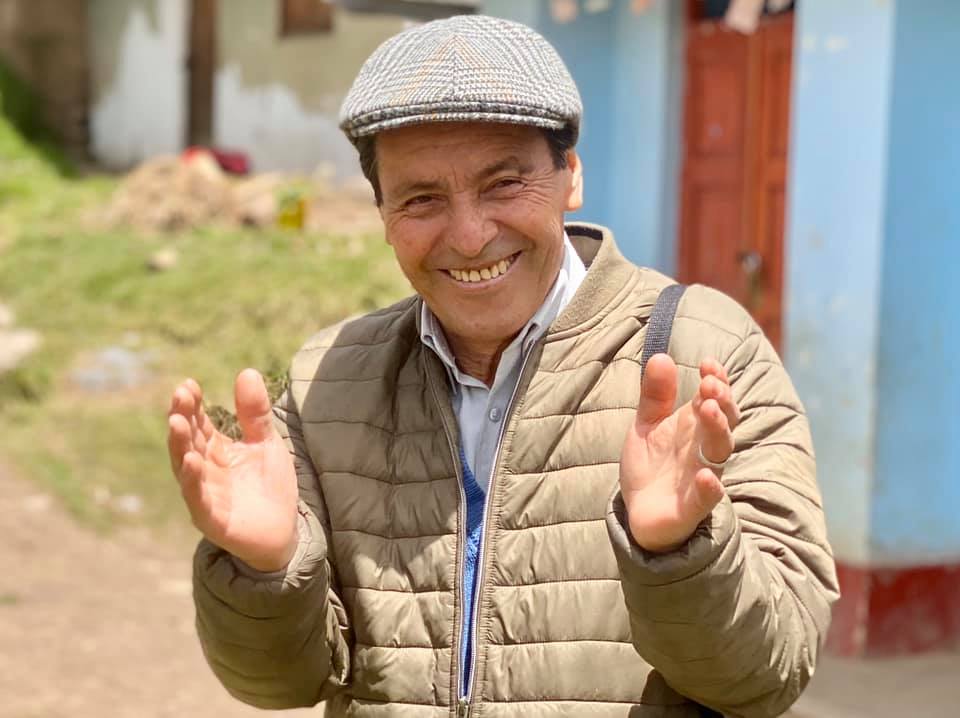 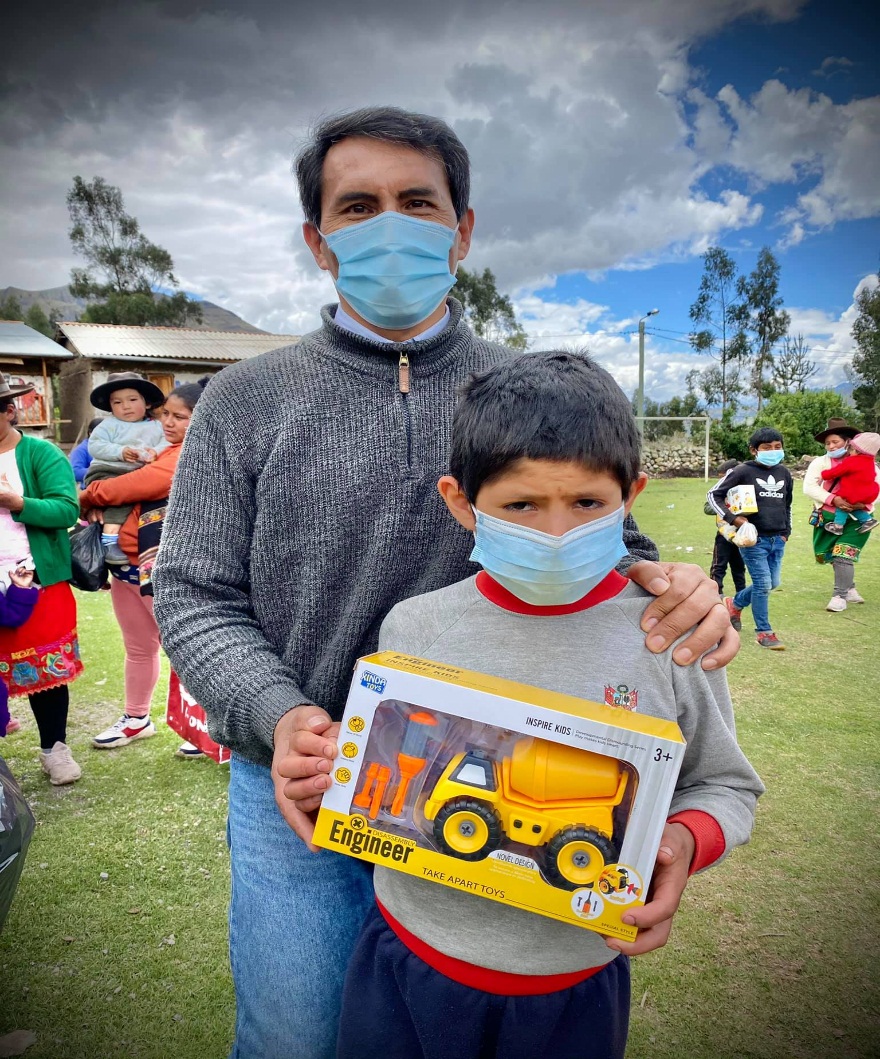 NAVIDAD DURANTE LA PANDEMIA
*REPARTICION DE CHOCOLATADA Y JUGUETES CON LOS PROTOCOLOS CORRESPONDIENTES

Weihnachten während der pandemie
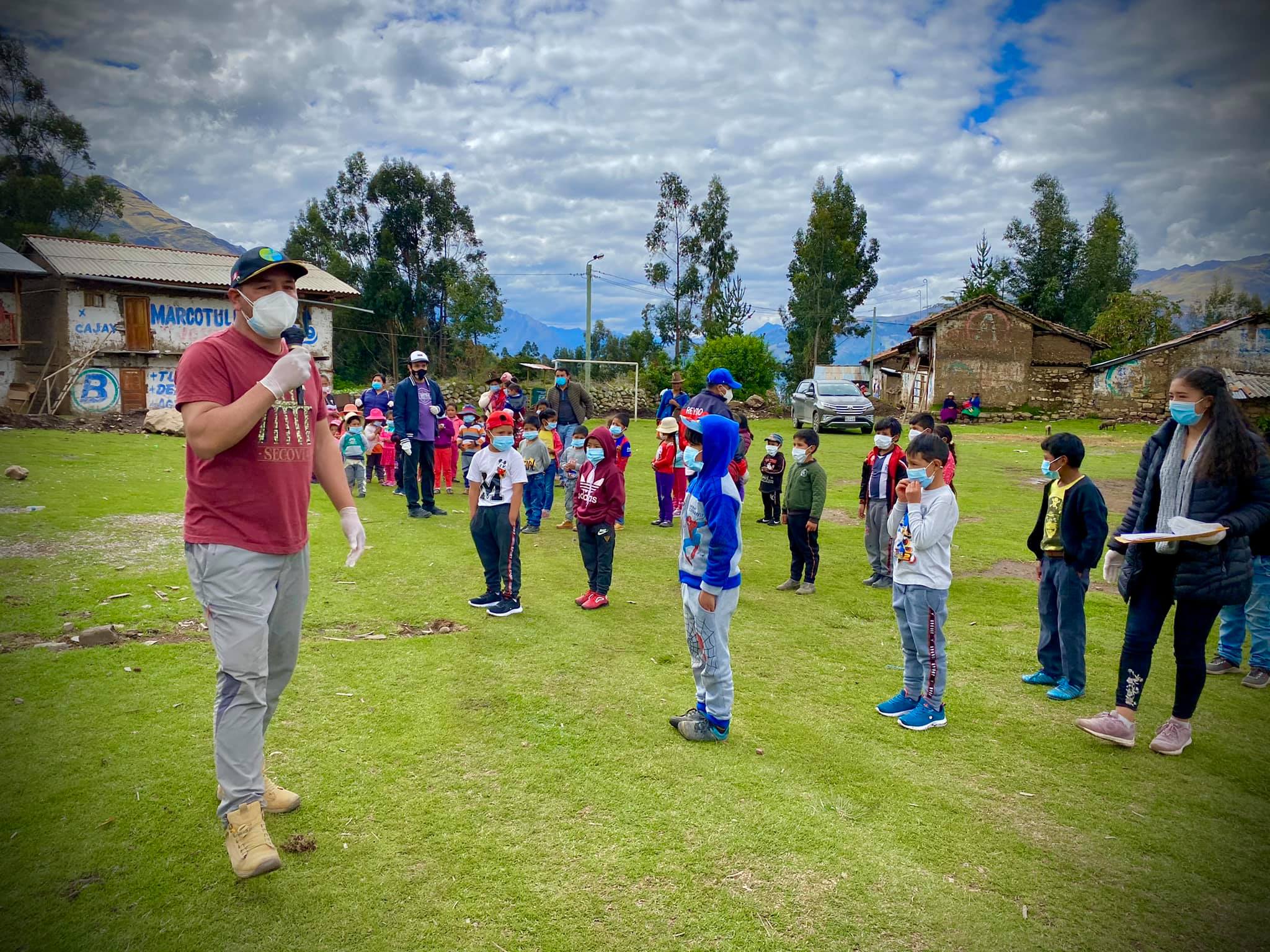 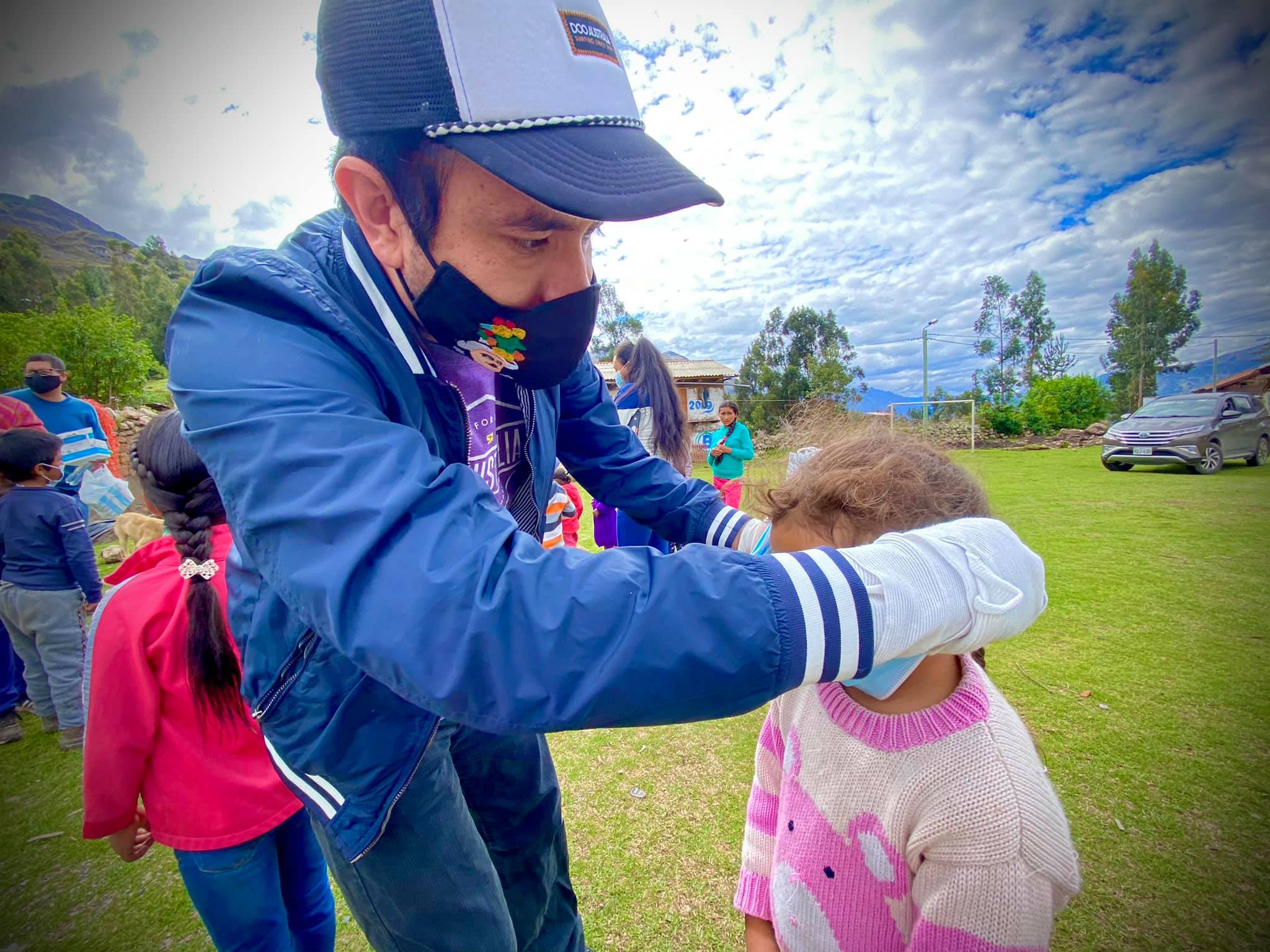 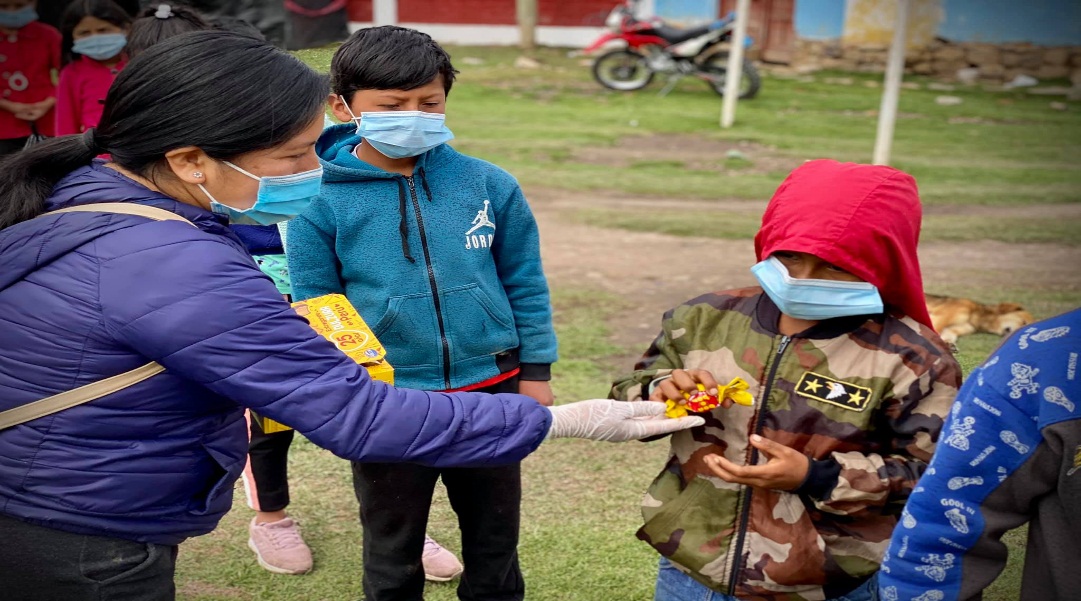 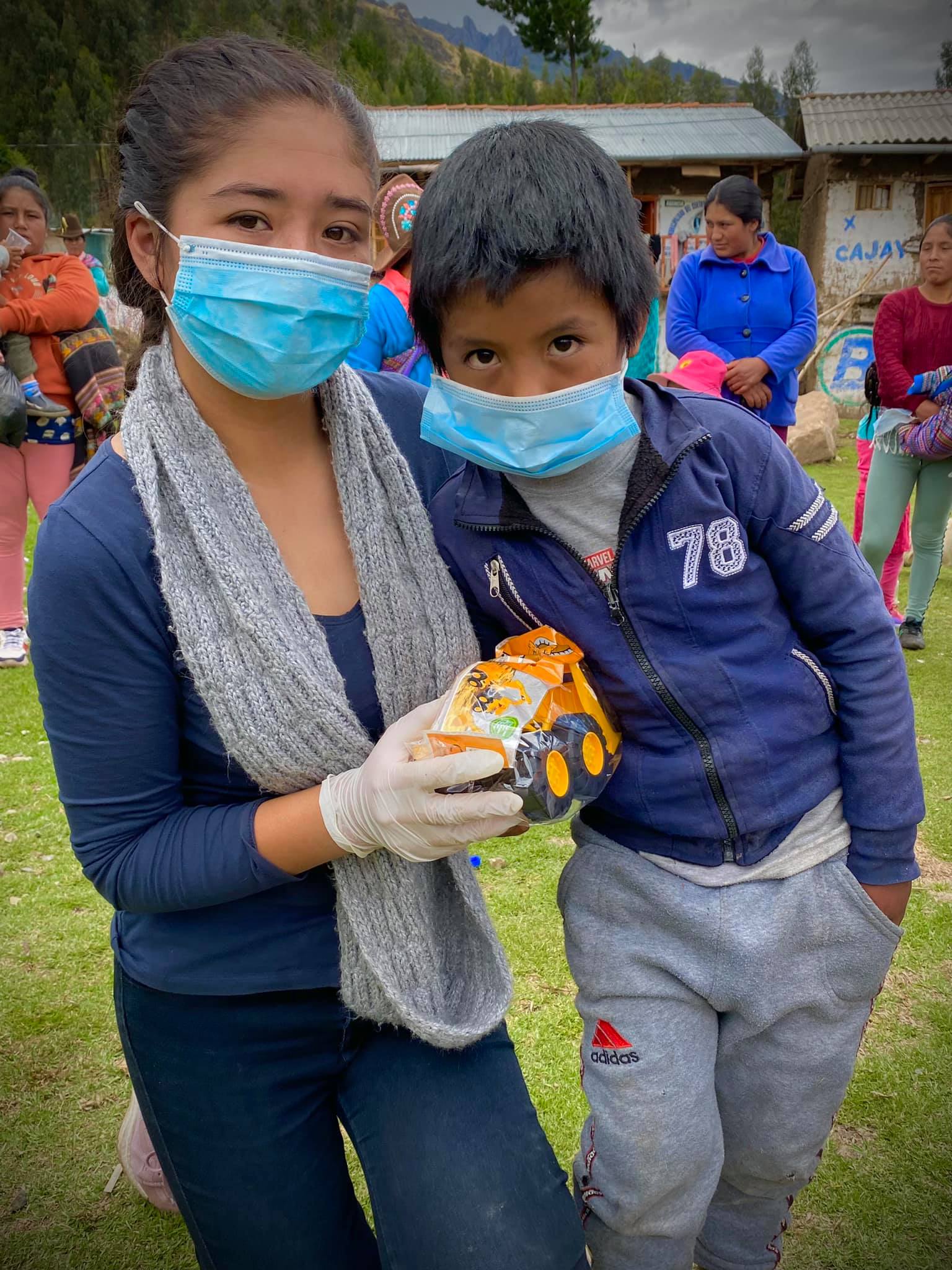 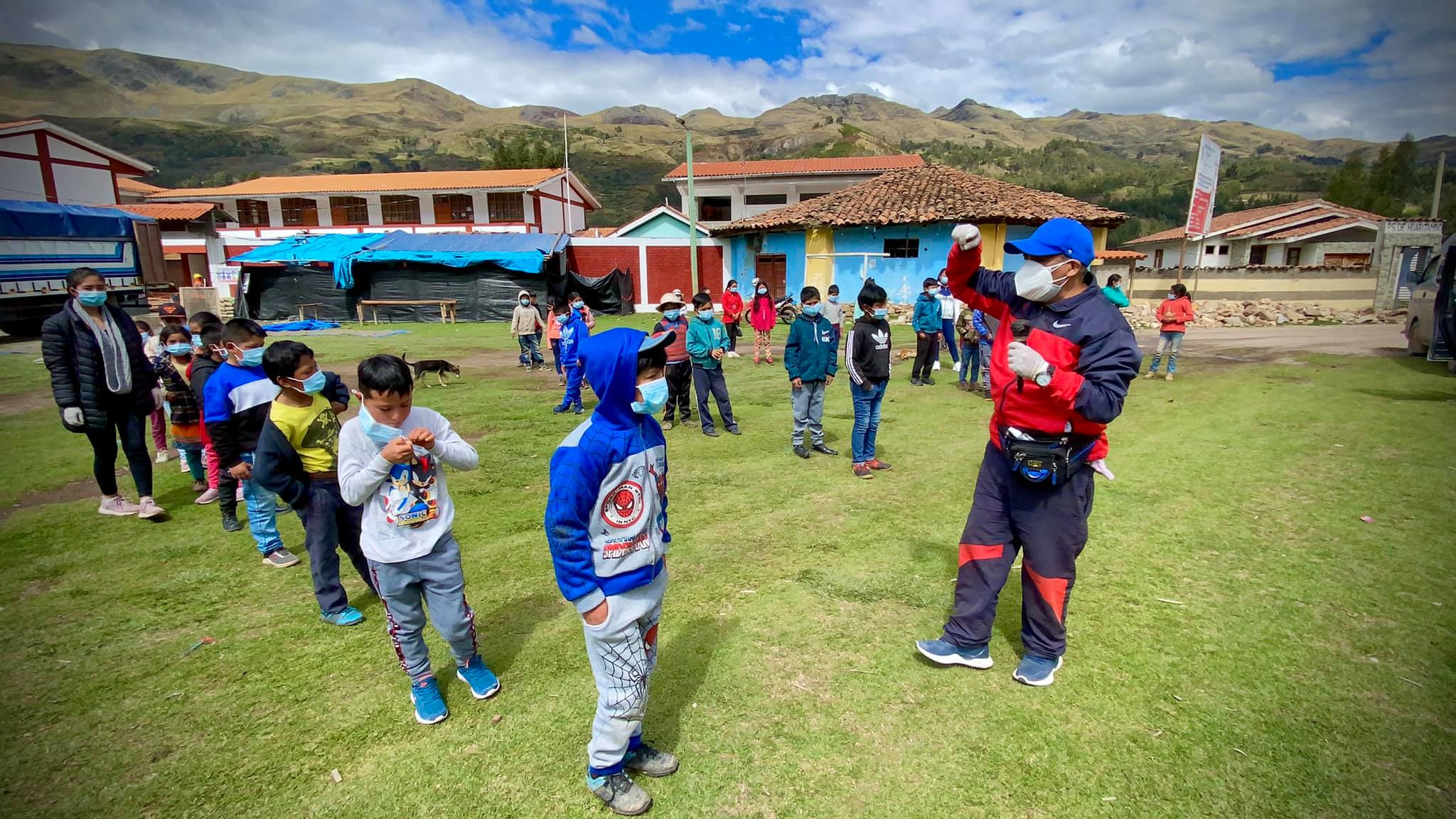 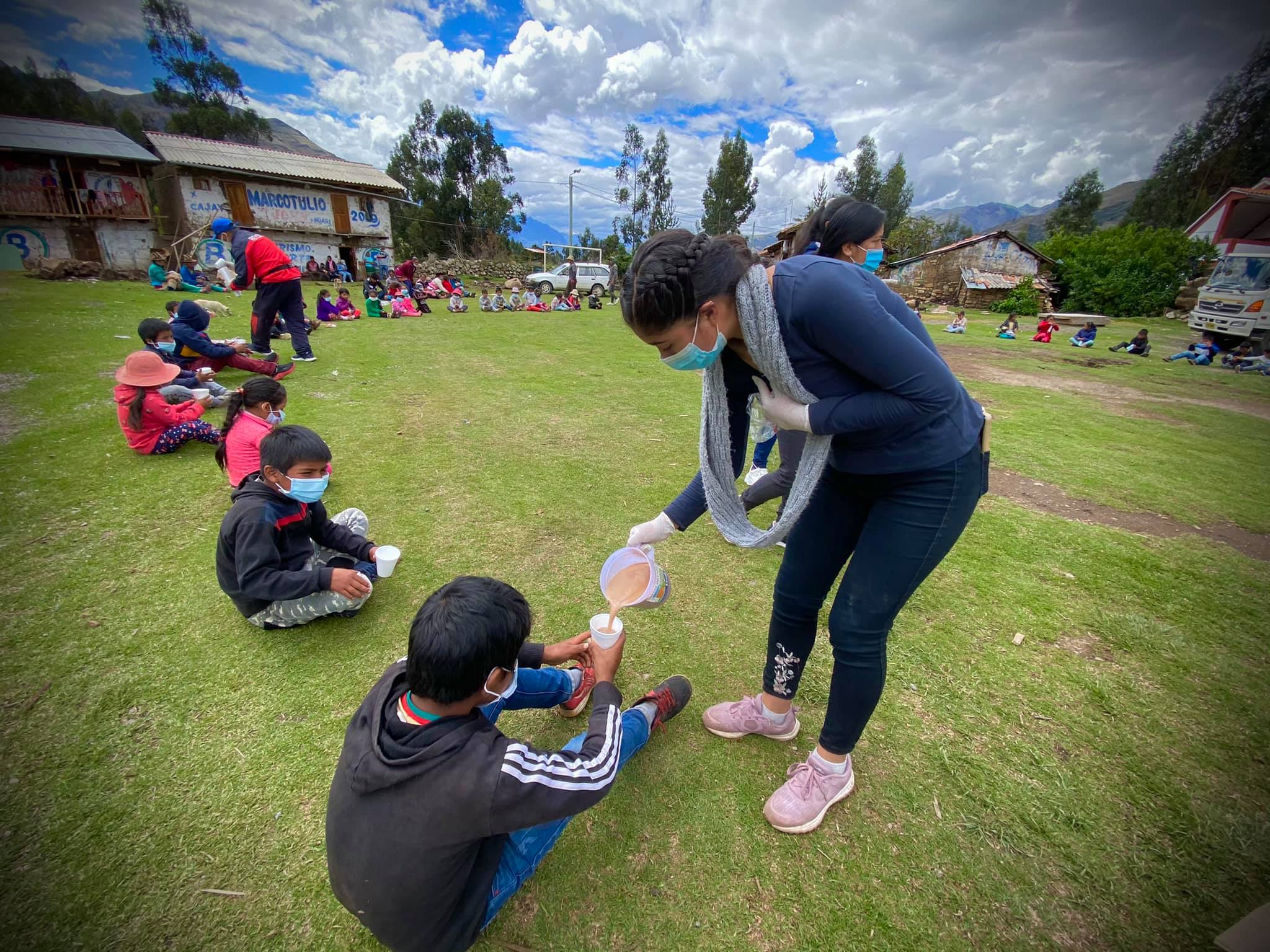 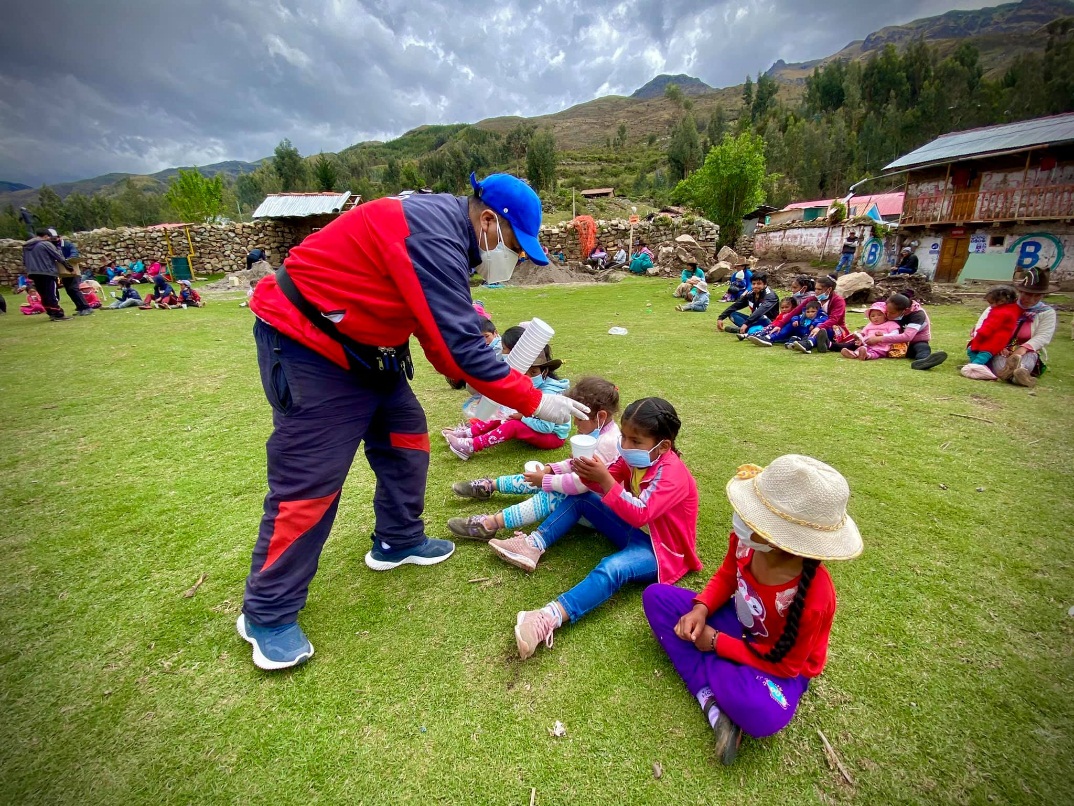 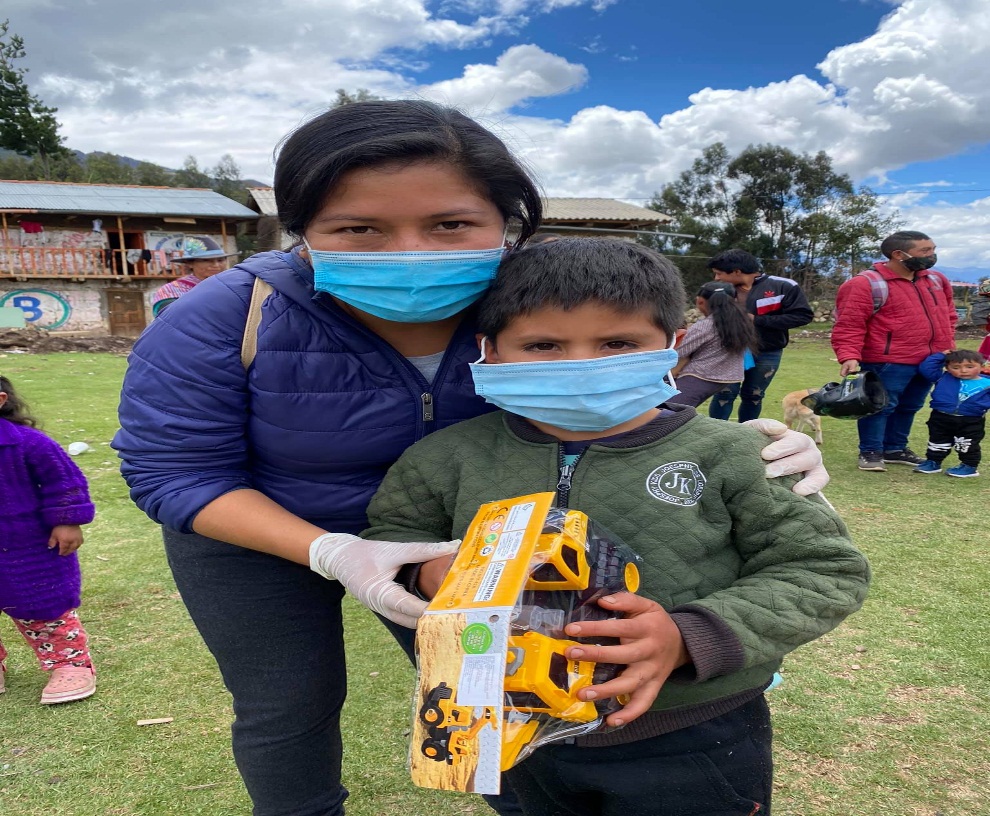 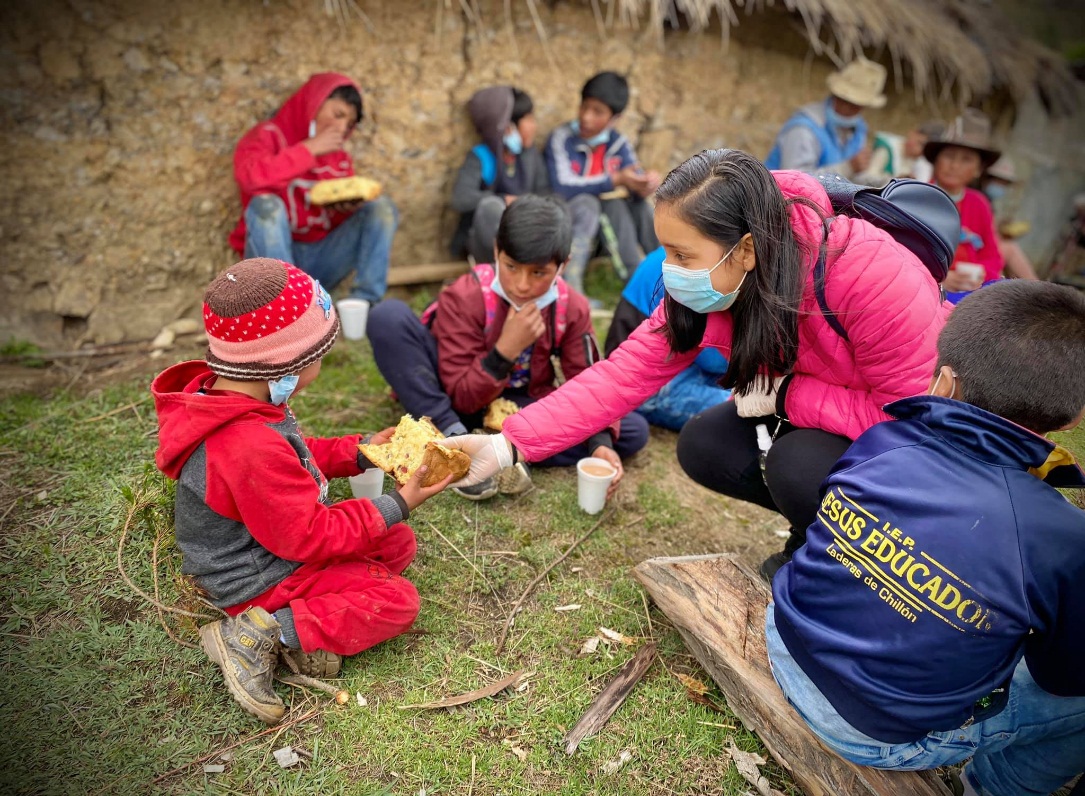 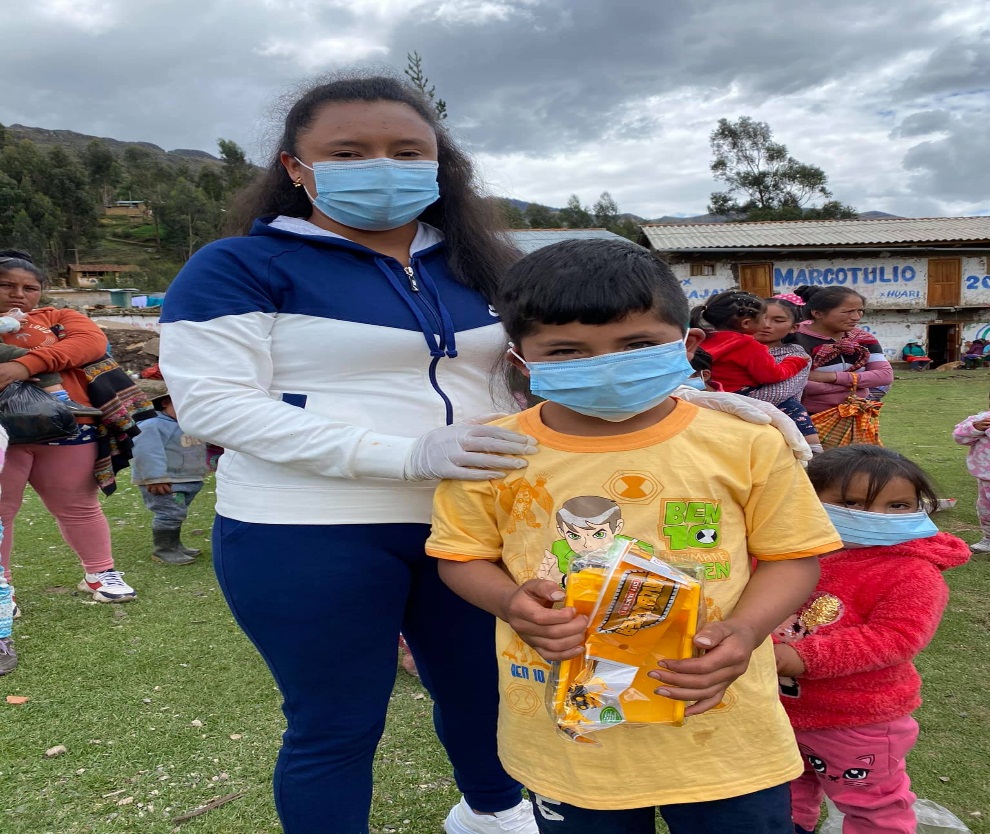 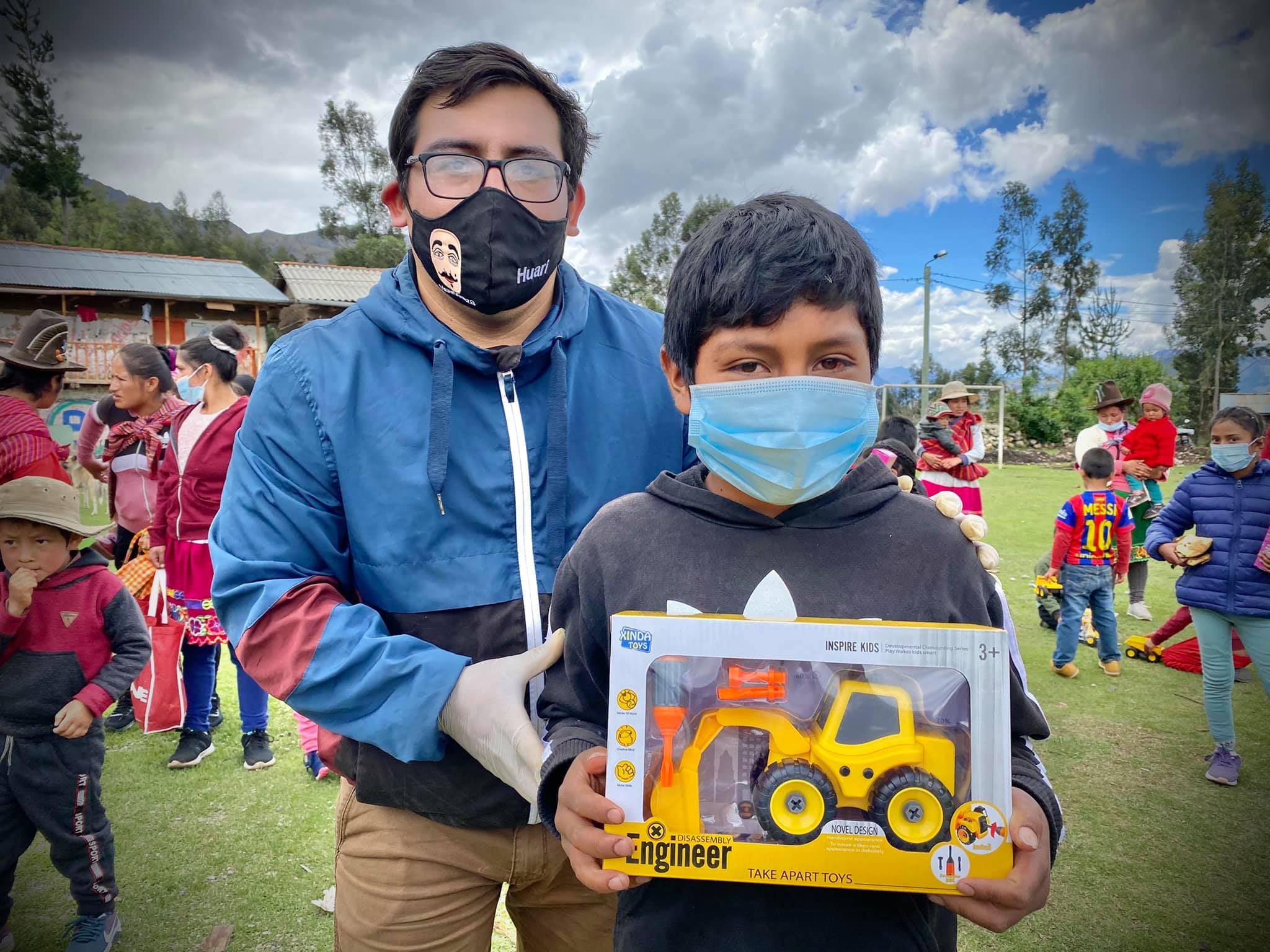 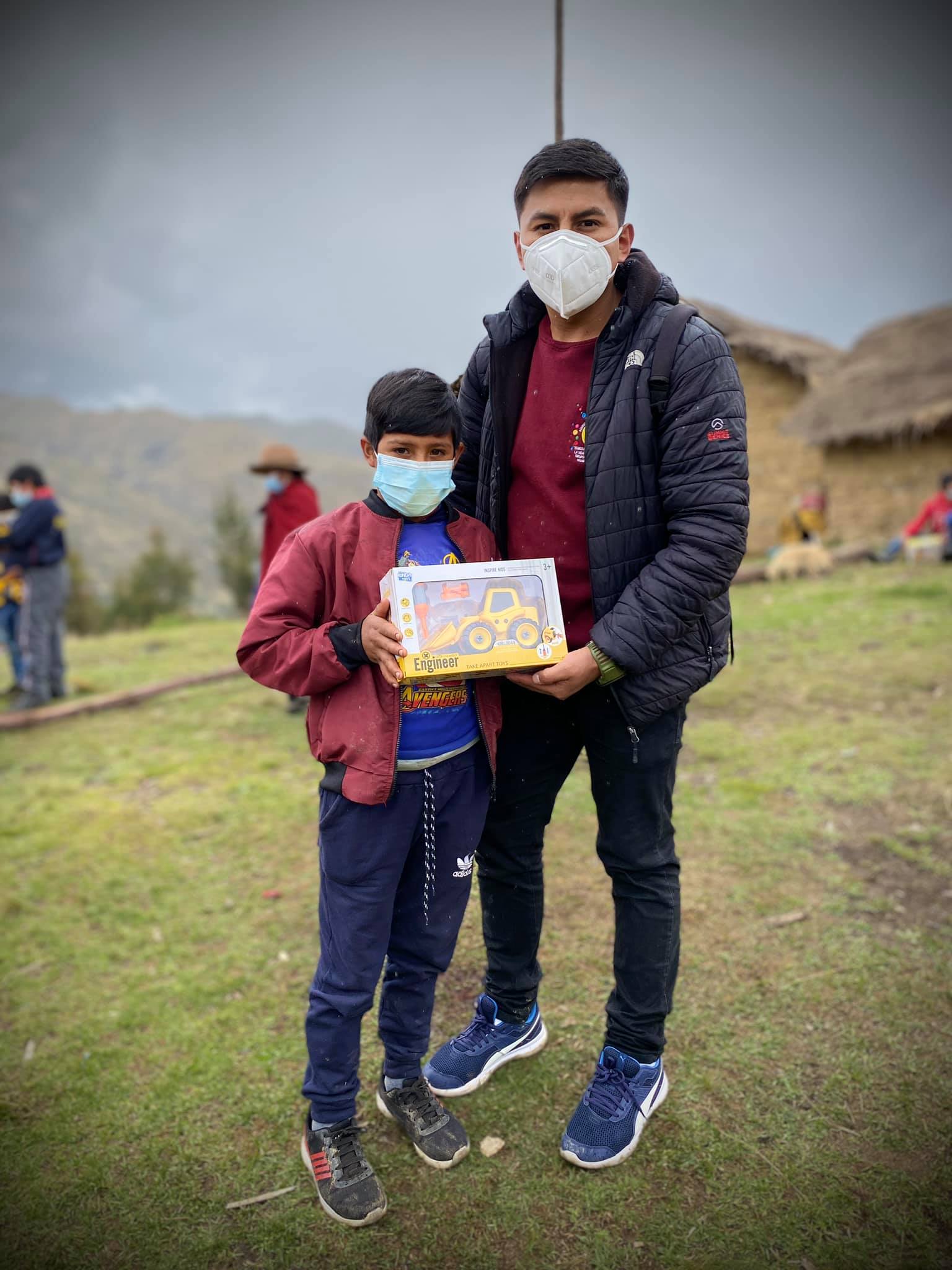 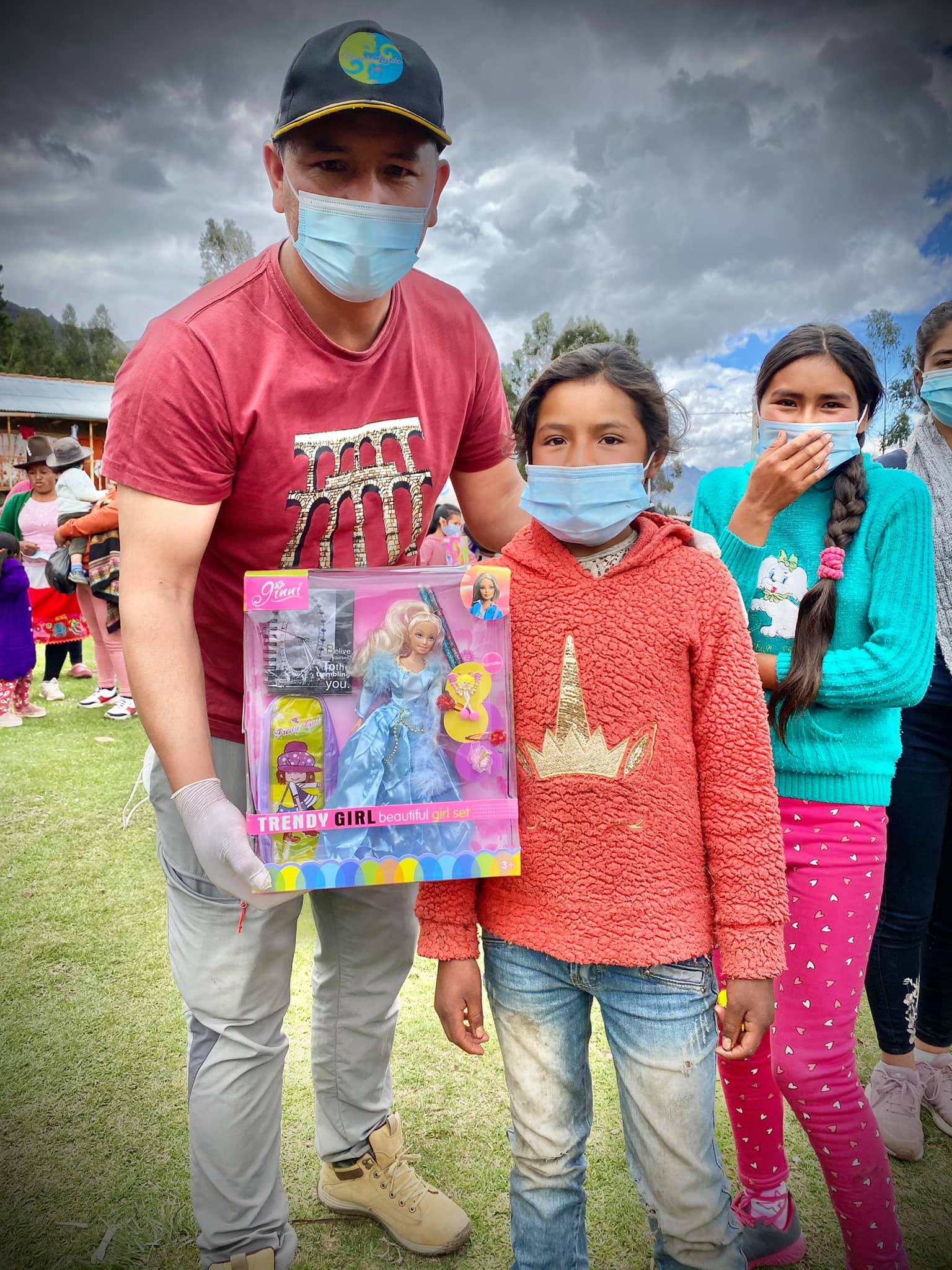 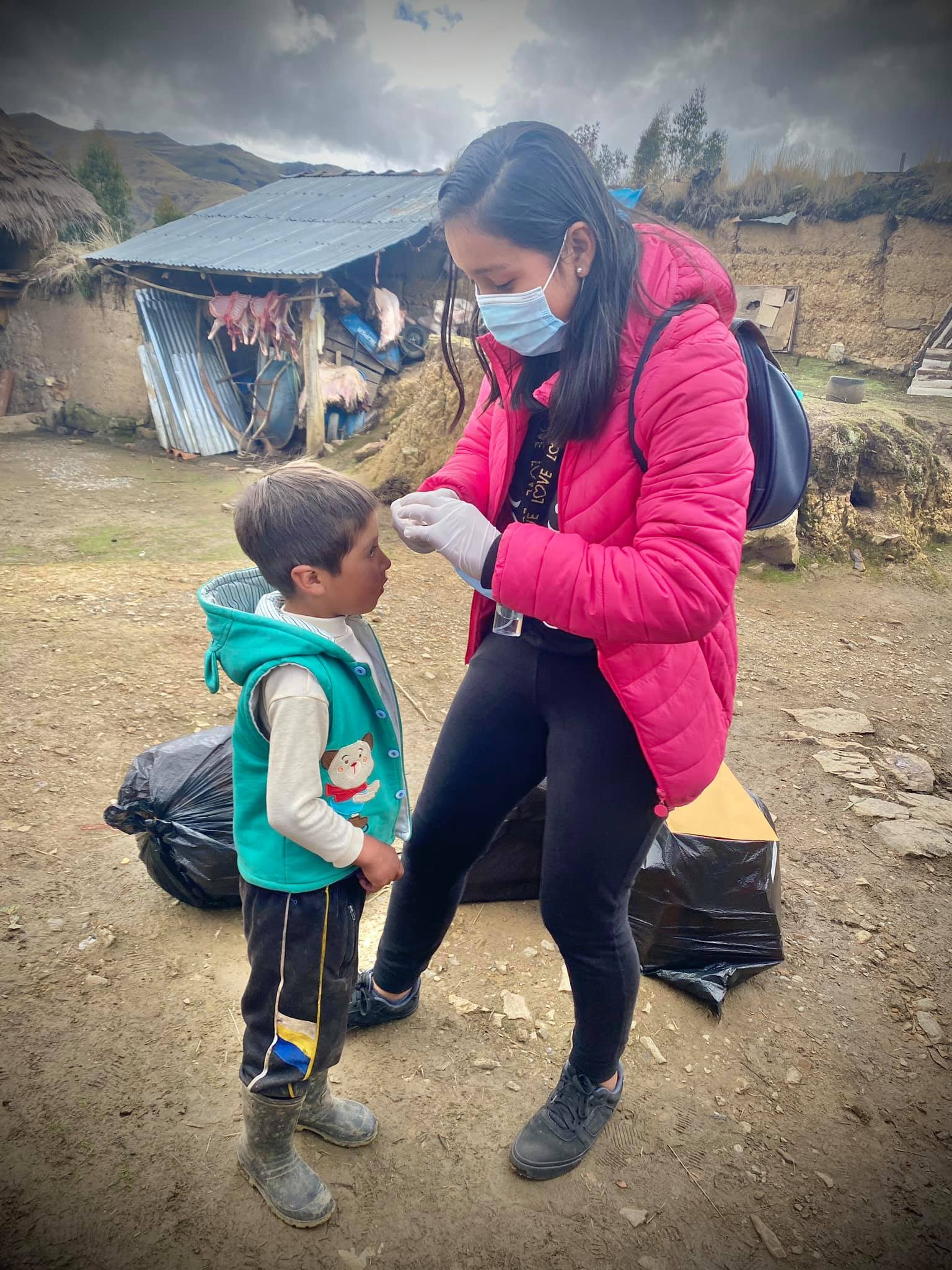 EN TIEMPOS DIFÍCILES PARTNERSCHAFT LLEGO A SUSTENTAR CON VÍVERES A CADA FAMILIA VULNERABLE.

LOS JÓVENES ENCABEZANDO LA LABOR DE ARMAR LAS CANASTAS
In schwierigen Zeiten PARTNERSCHAFT musste ich jede gefährdete Familie mitLebensmittel tütte
- JUNGE MENSCHEN, DIE DIE ARBEIT ZUM ZUSAMMENBAU DER LEBENSMITTEL TÜTTE
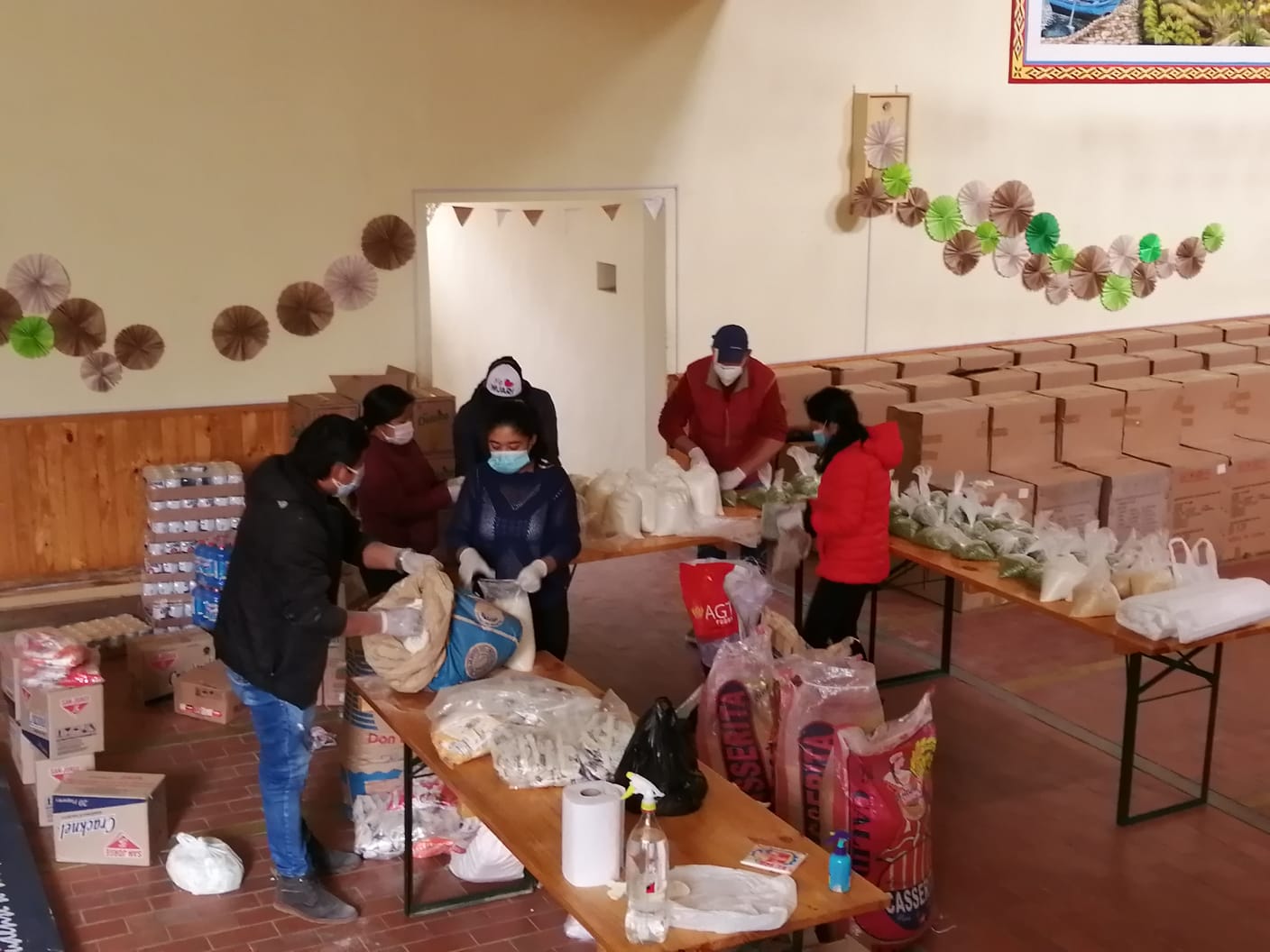 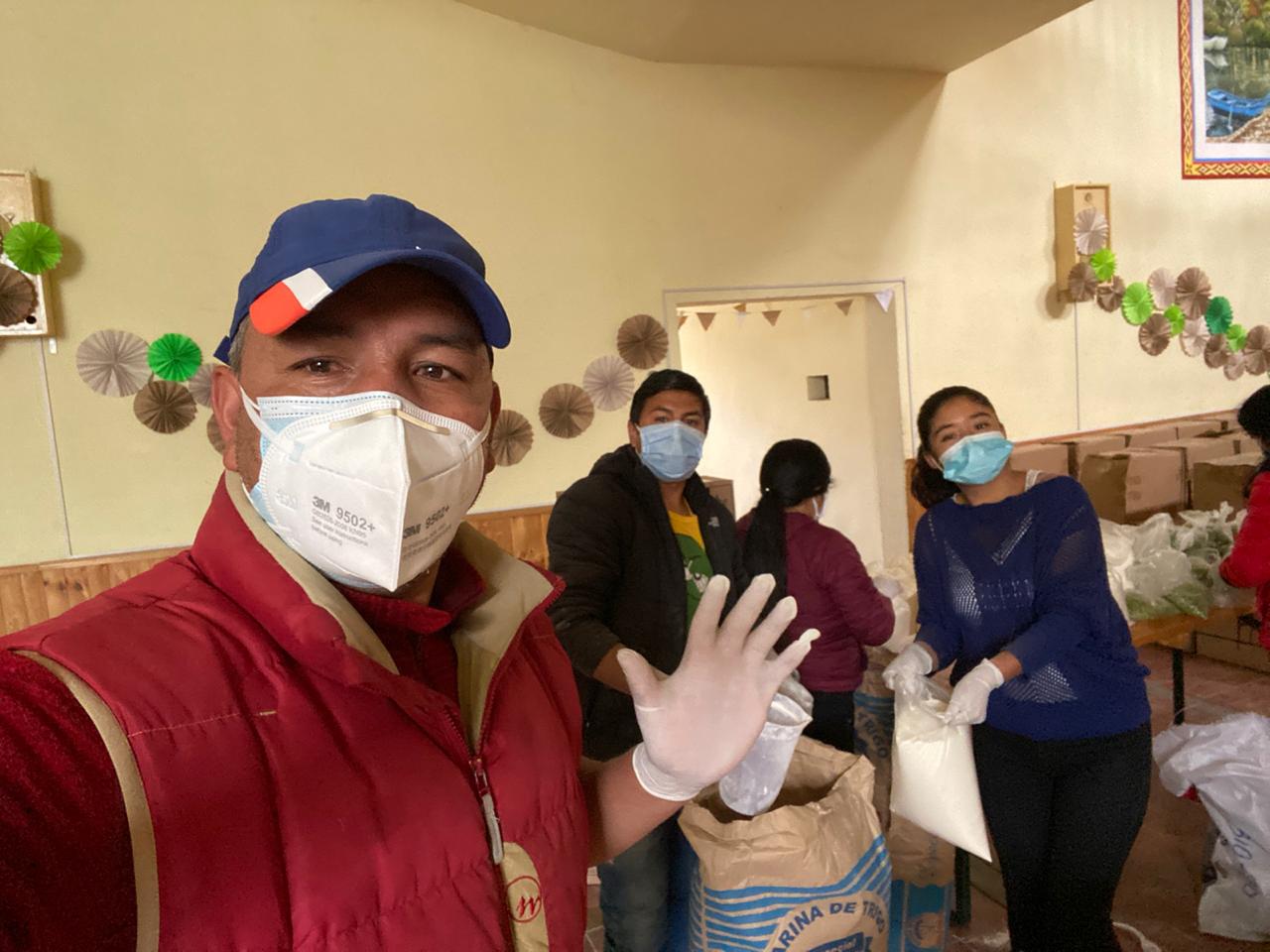 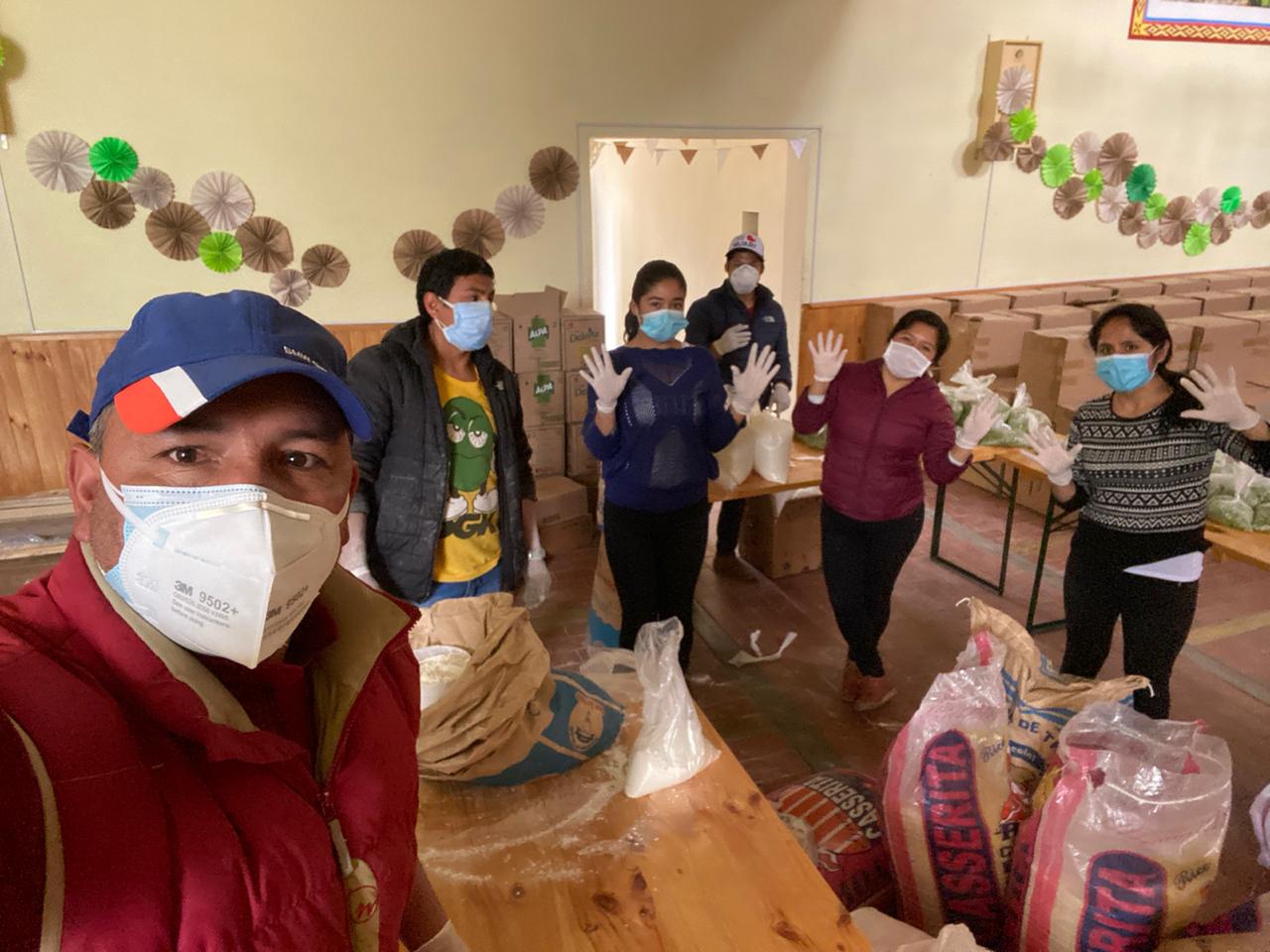 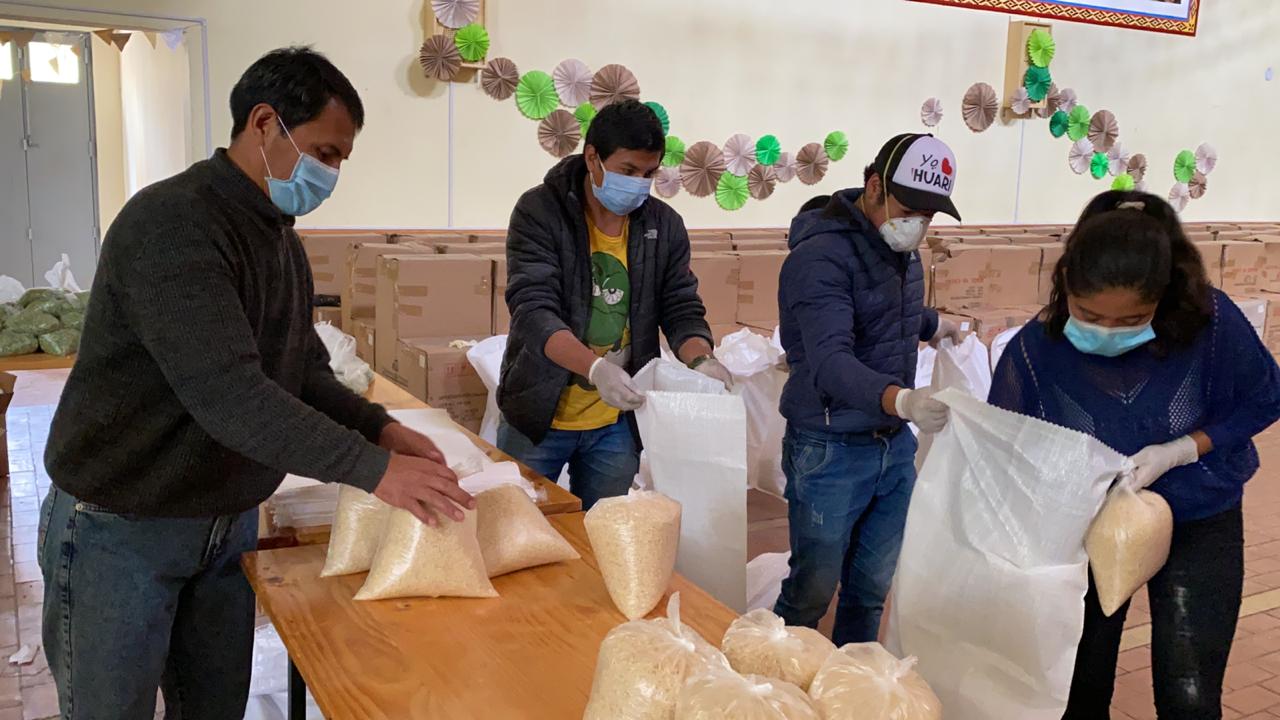 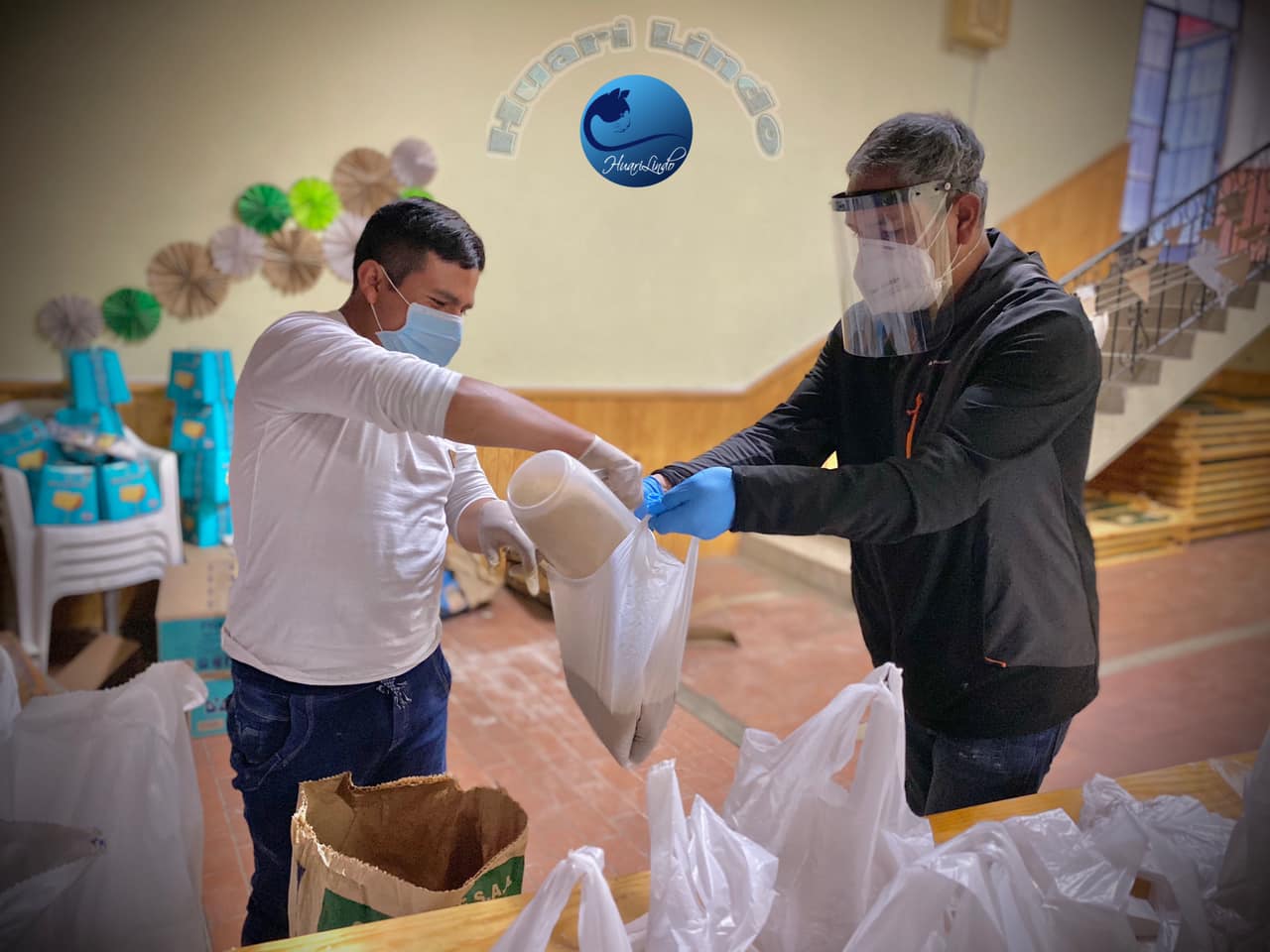 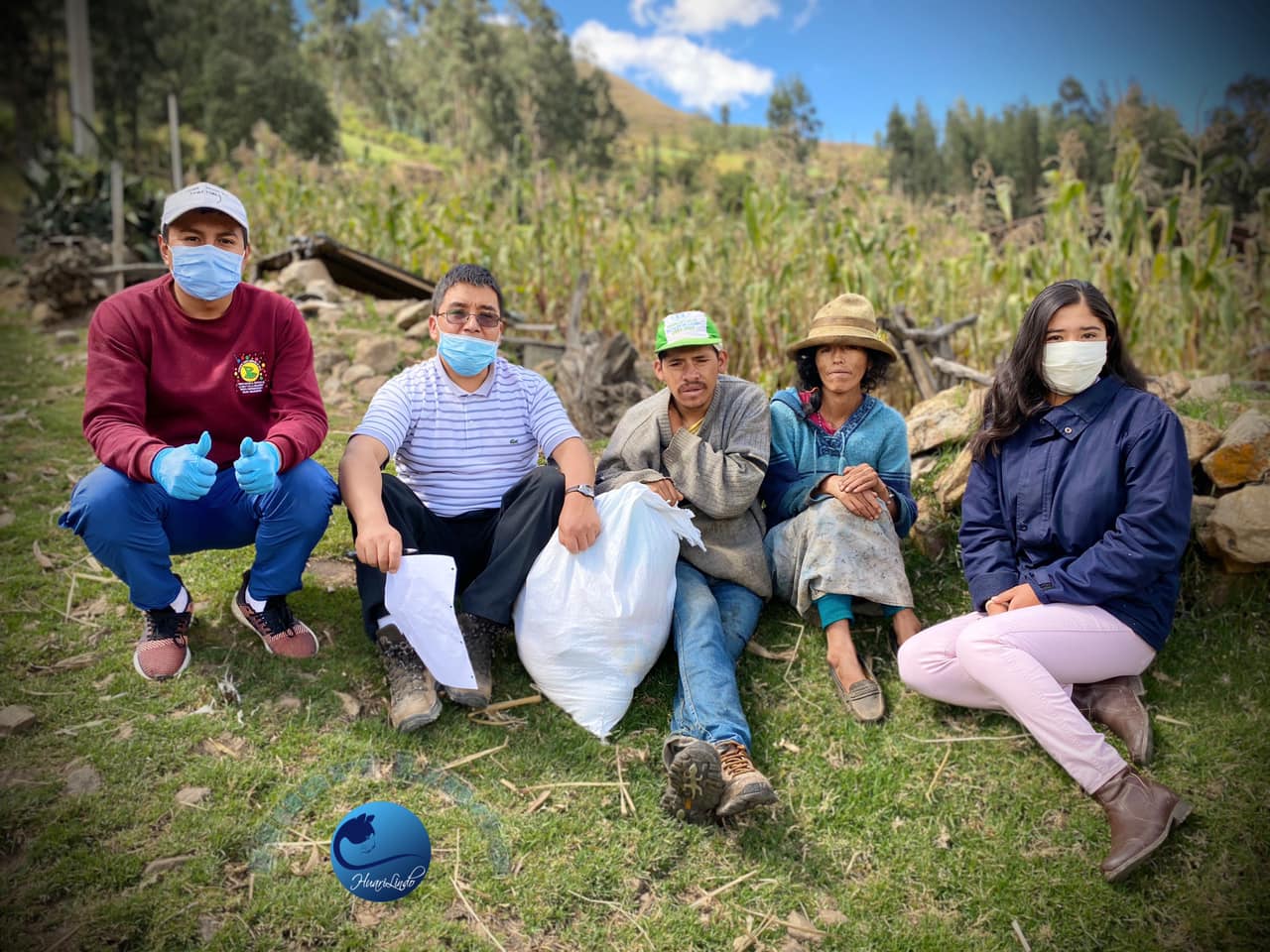 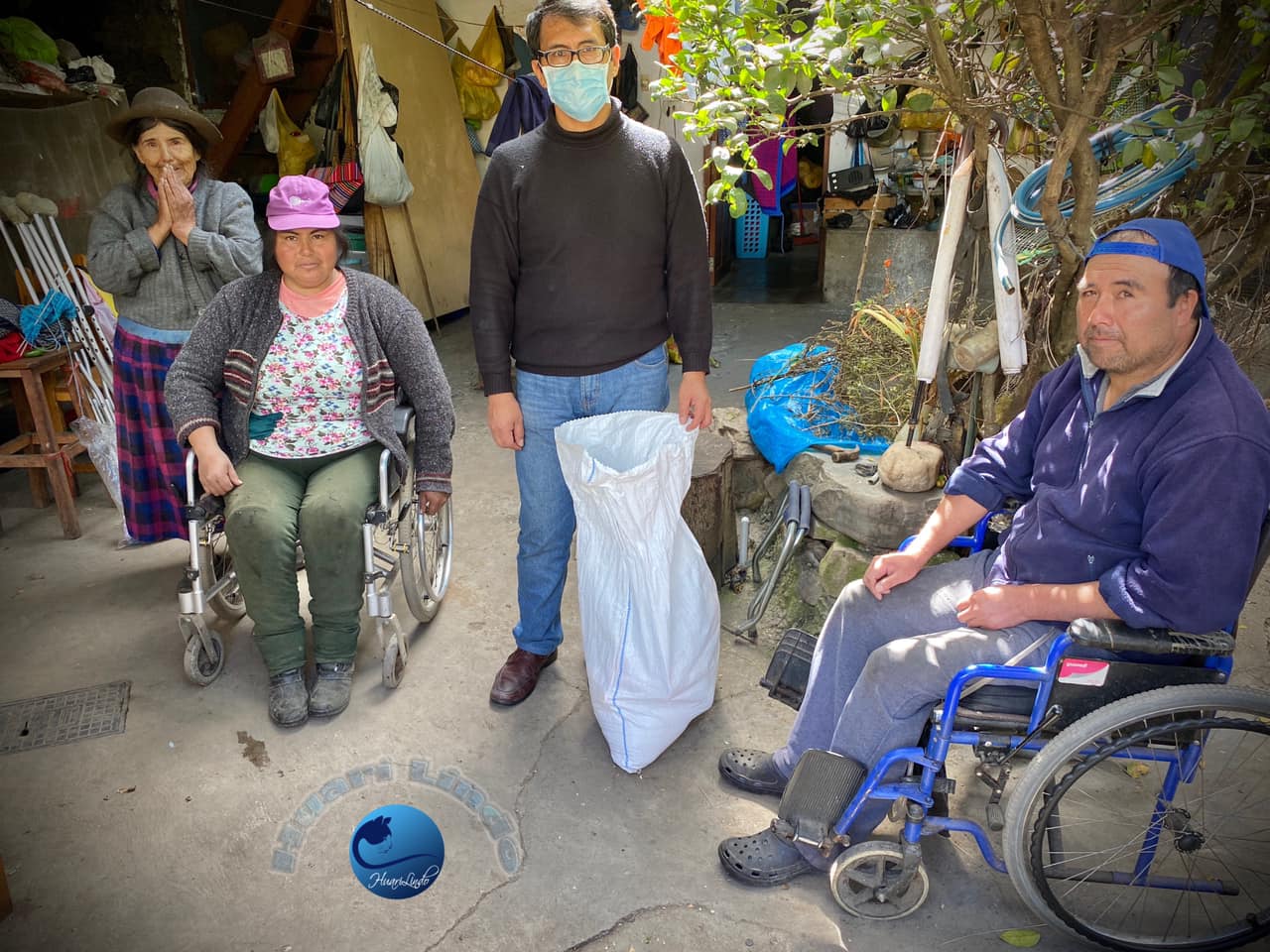 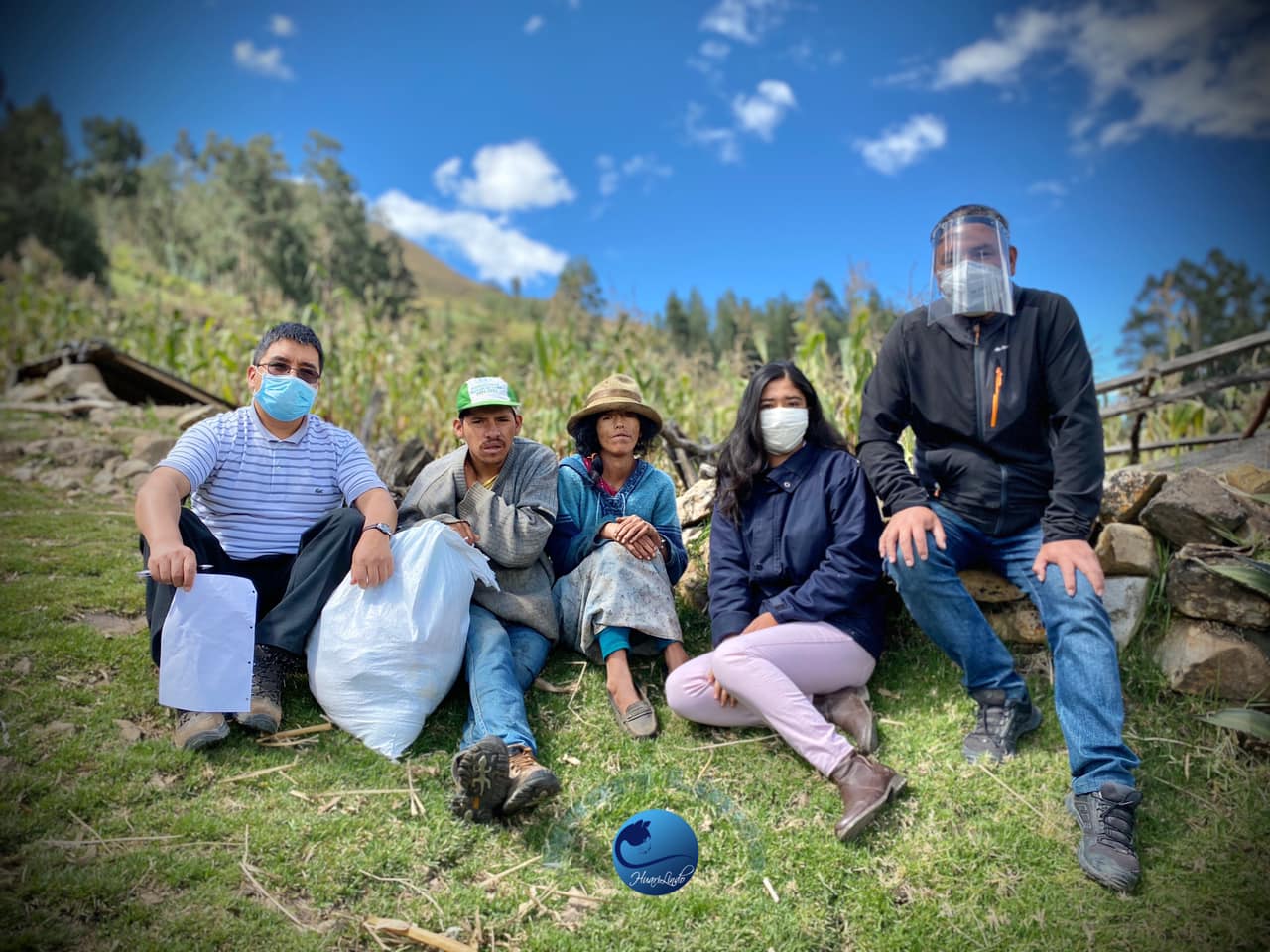 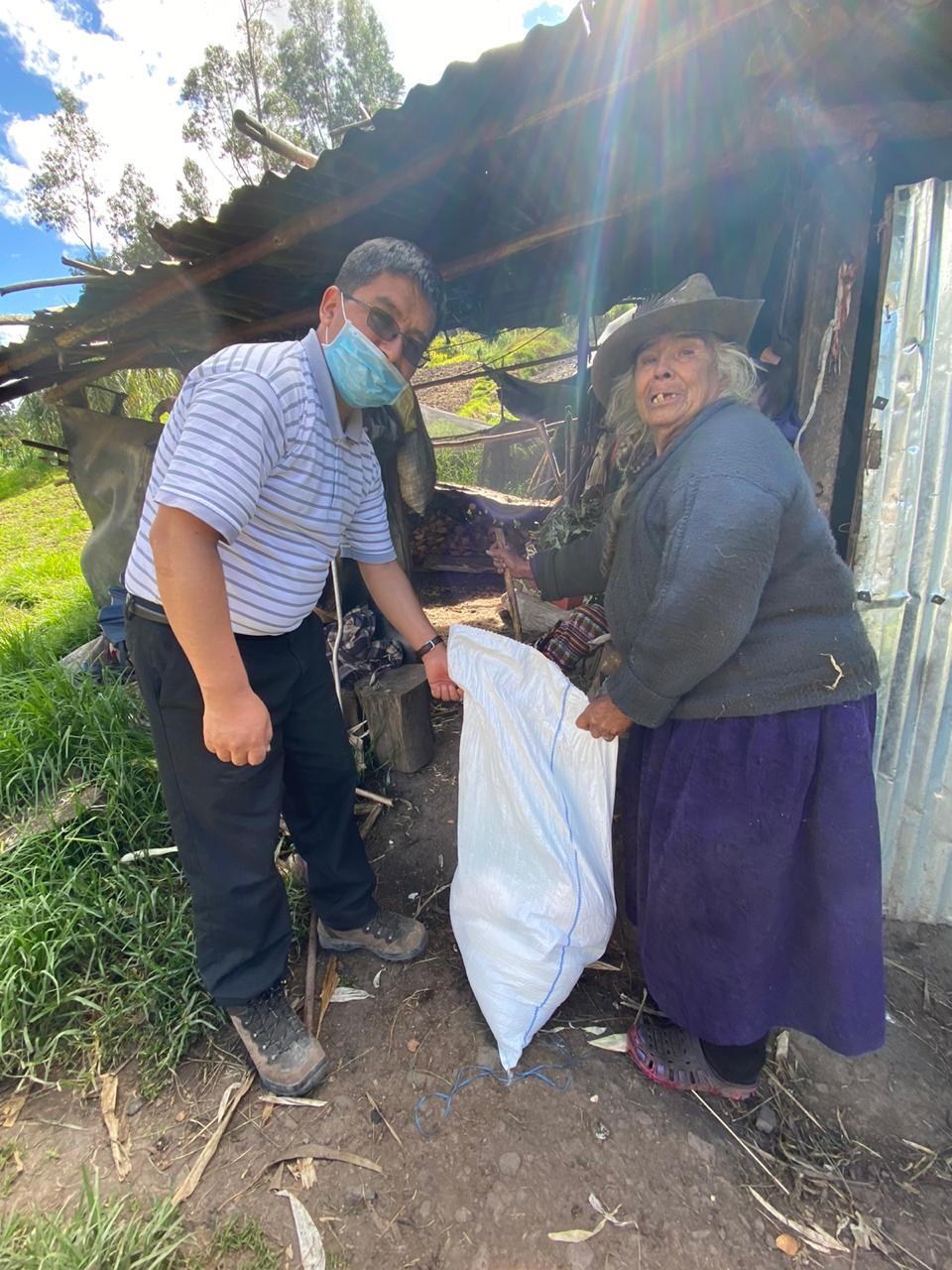 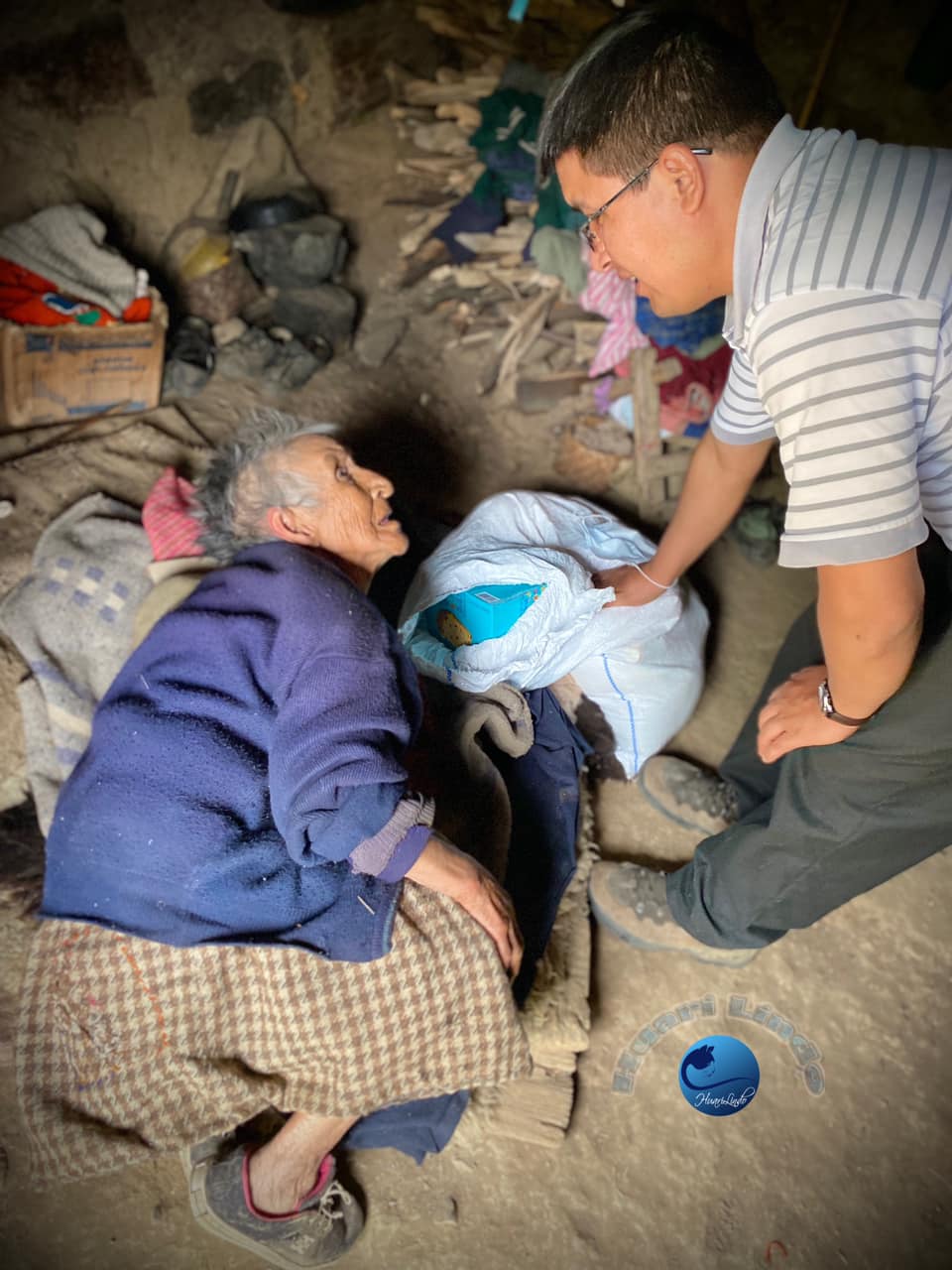 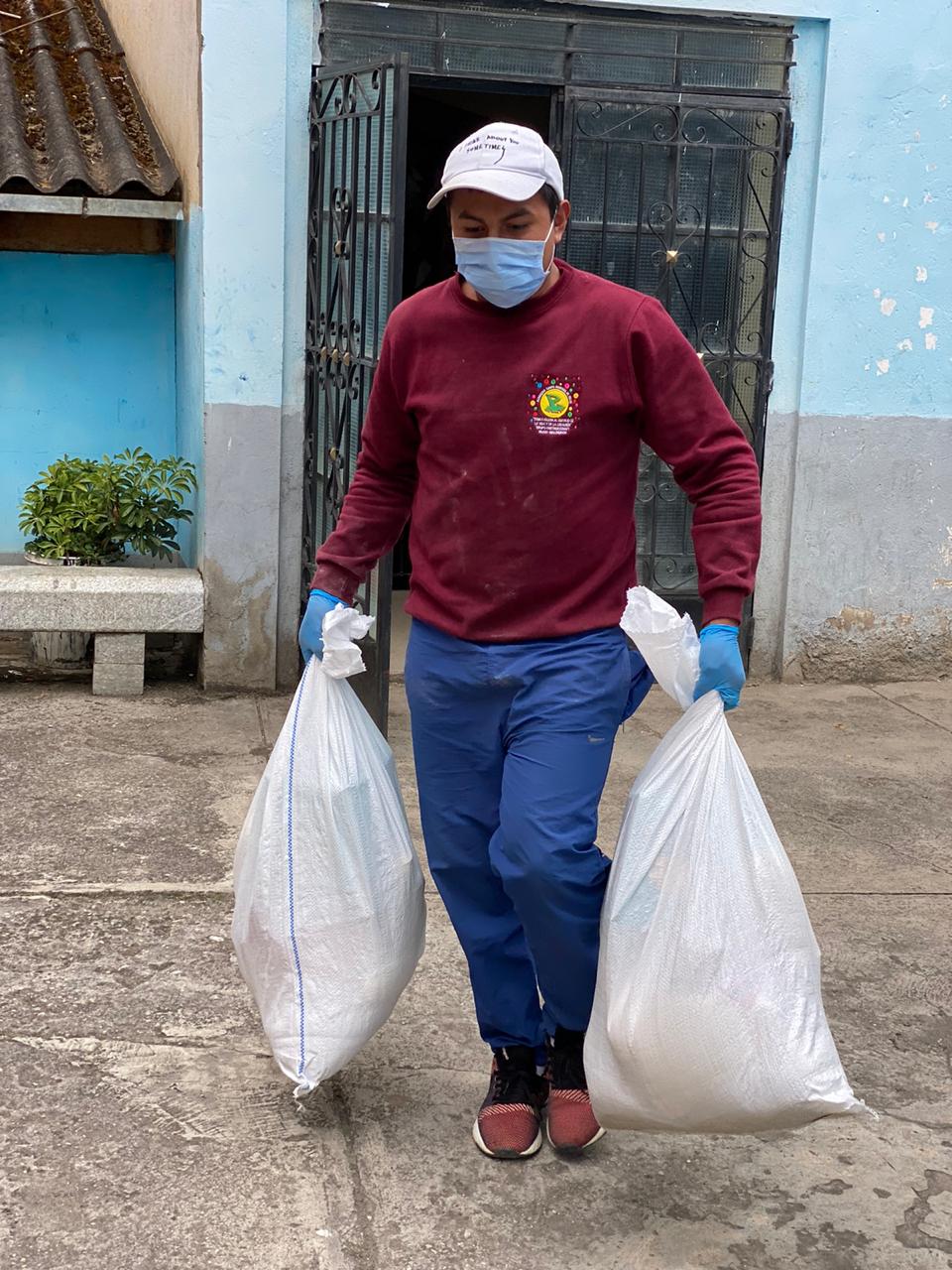 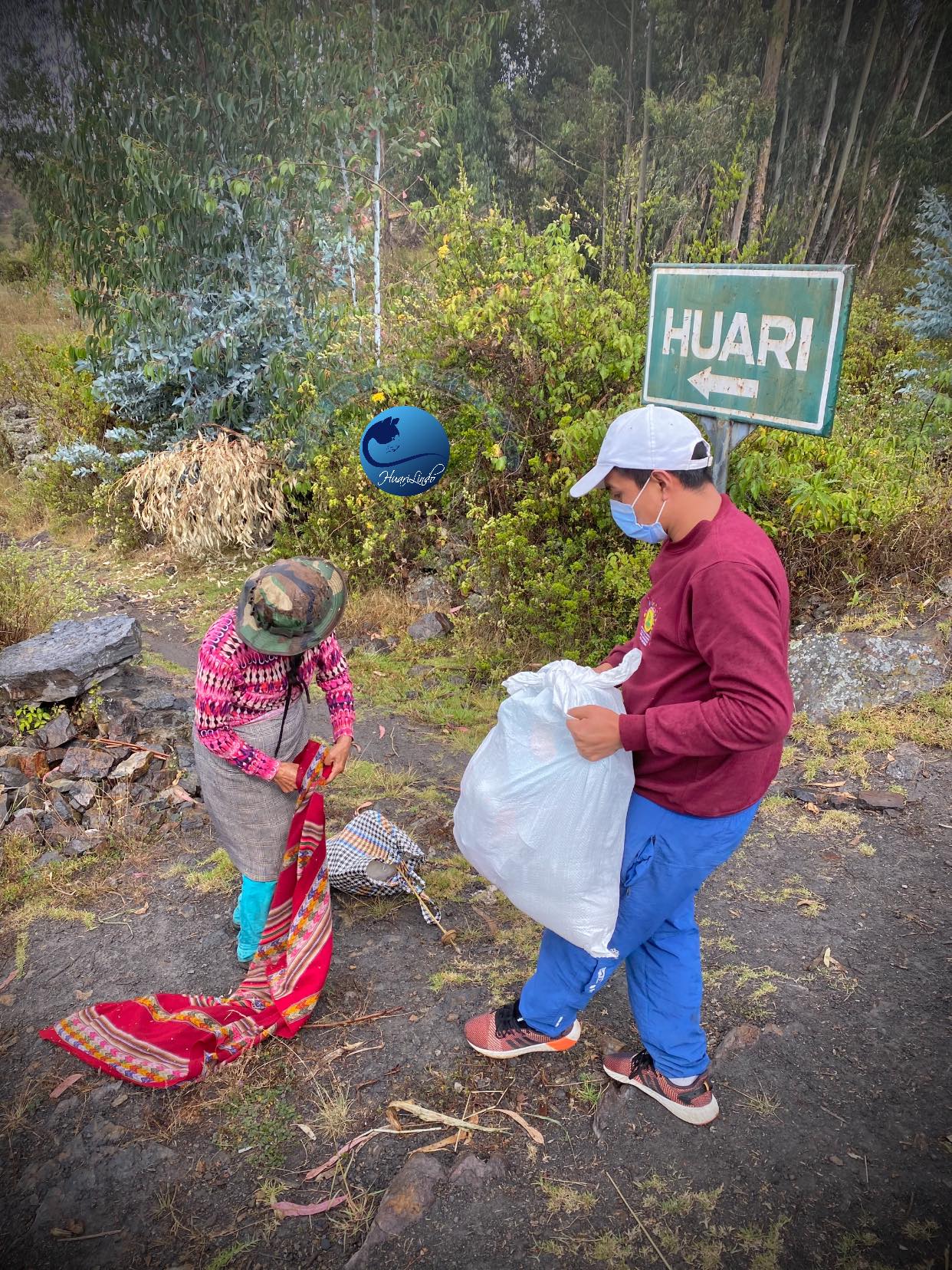 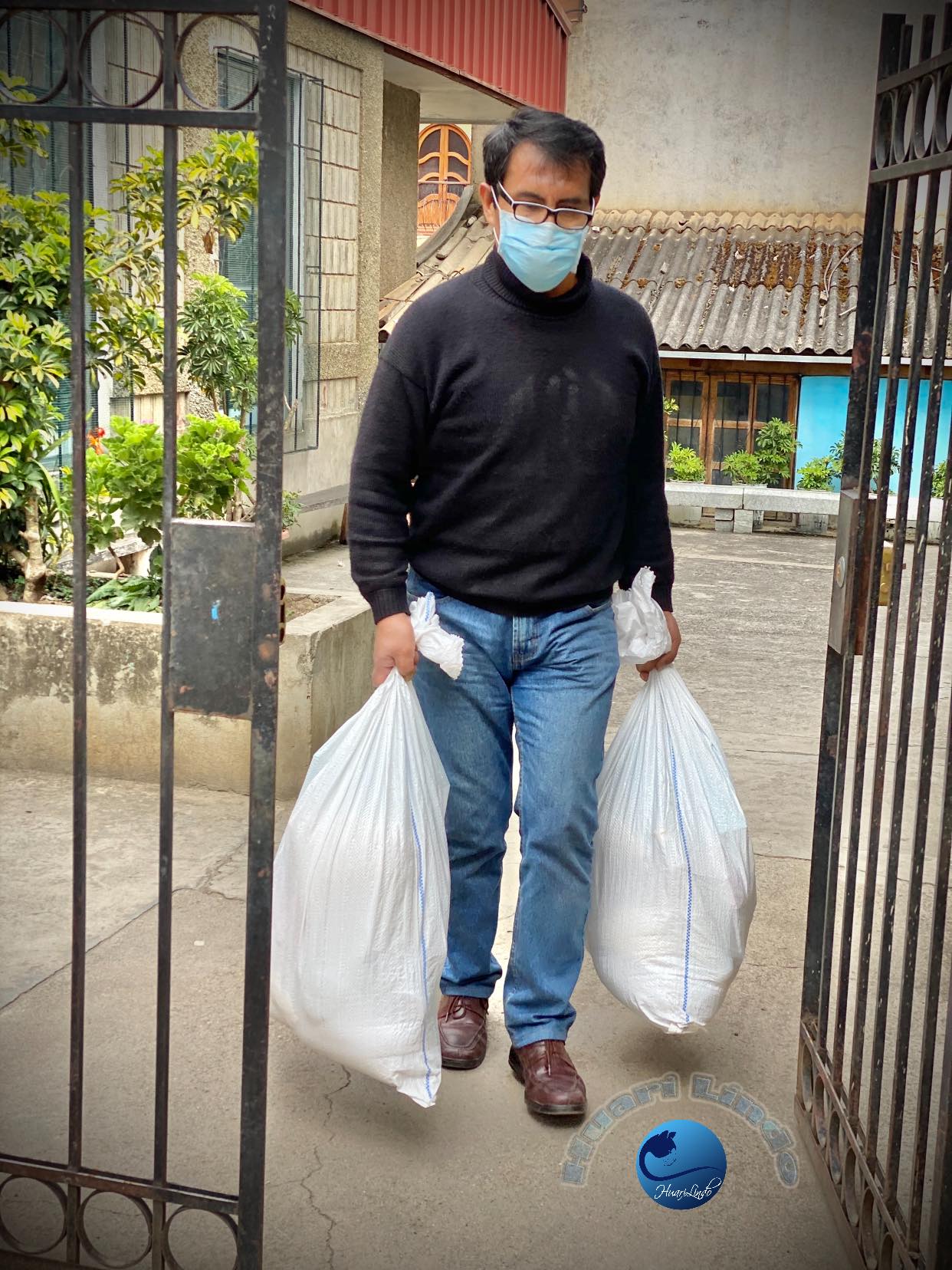 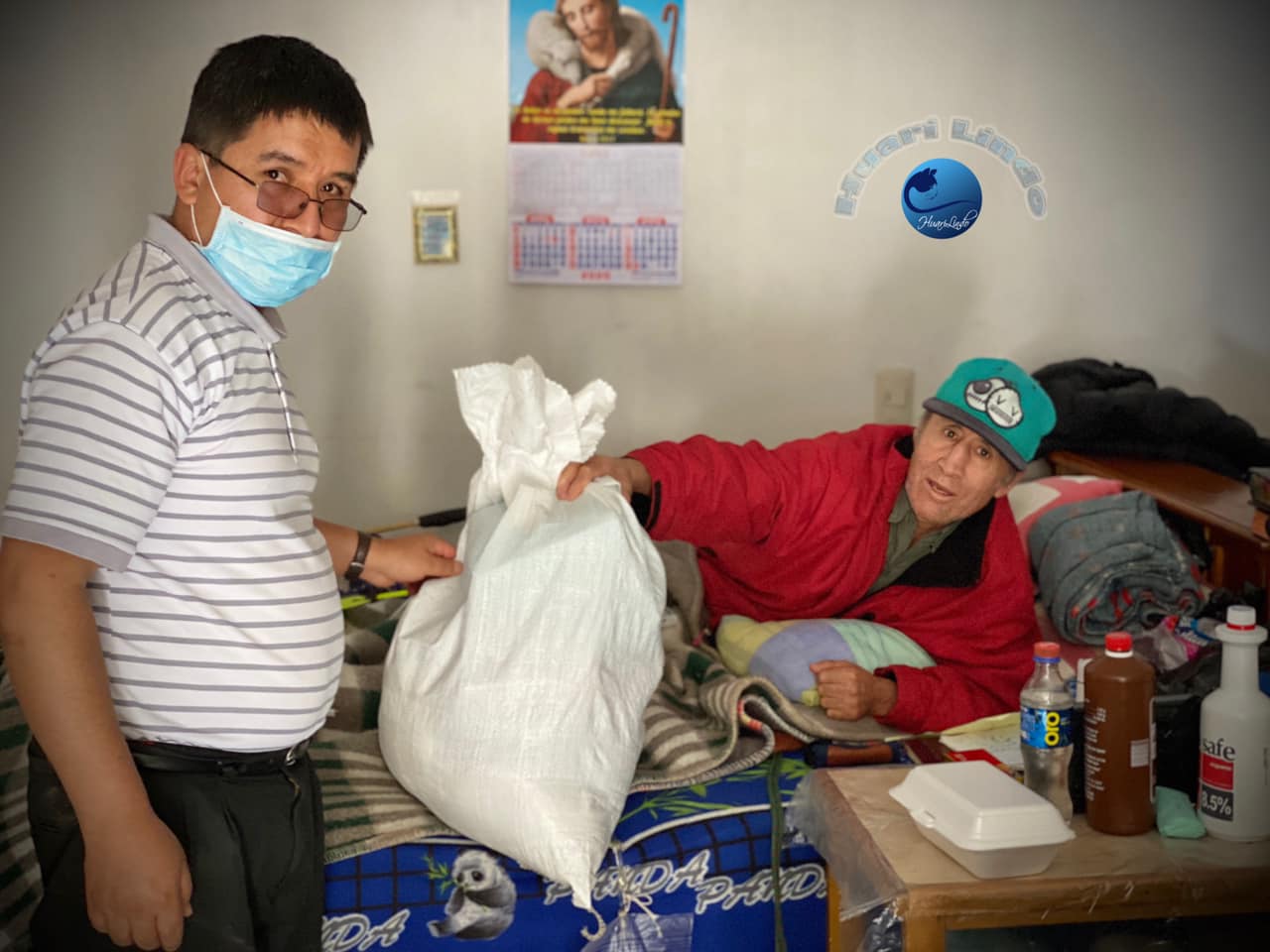 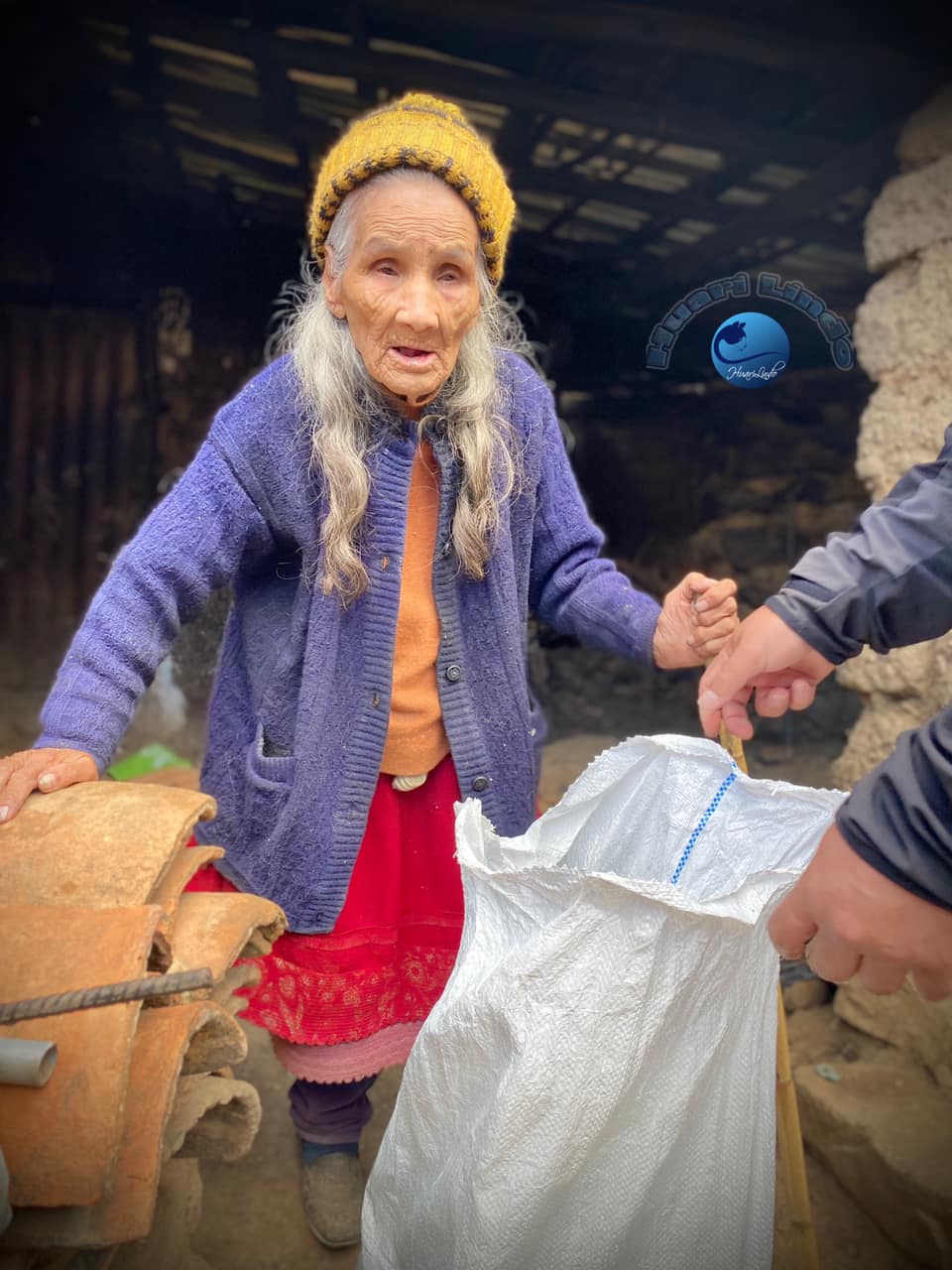 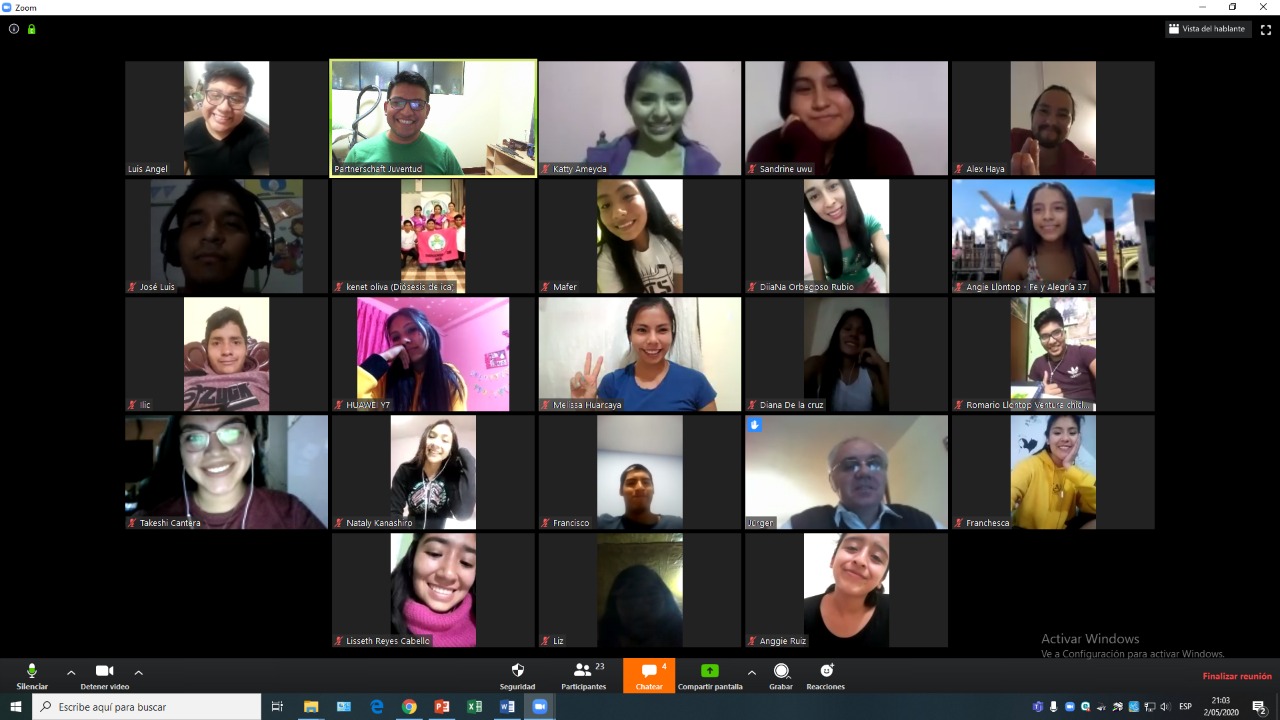 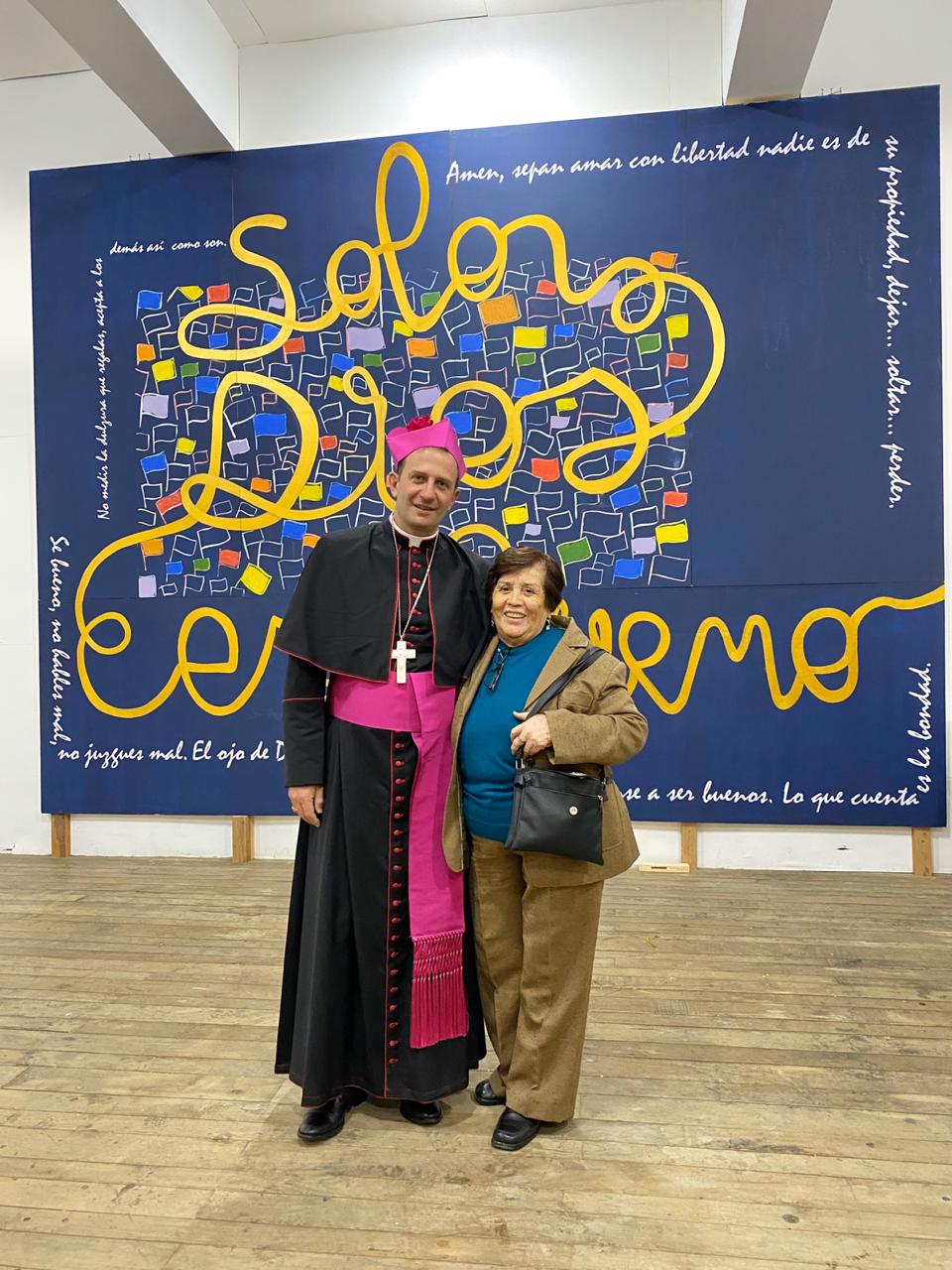 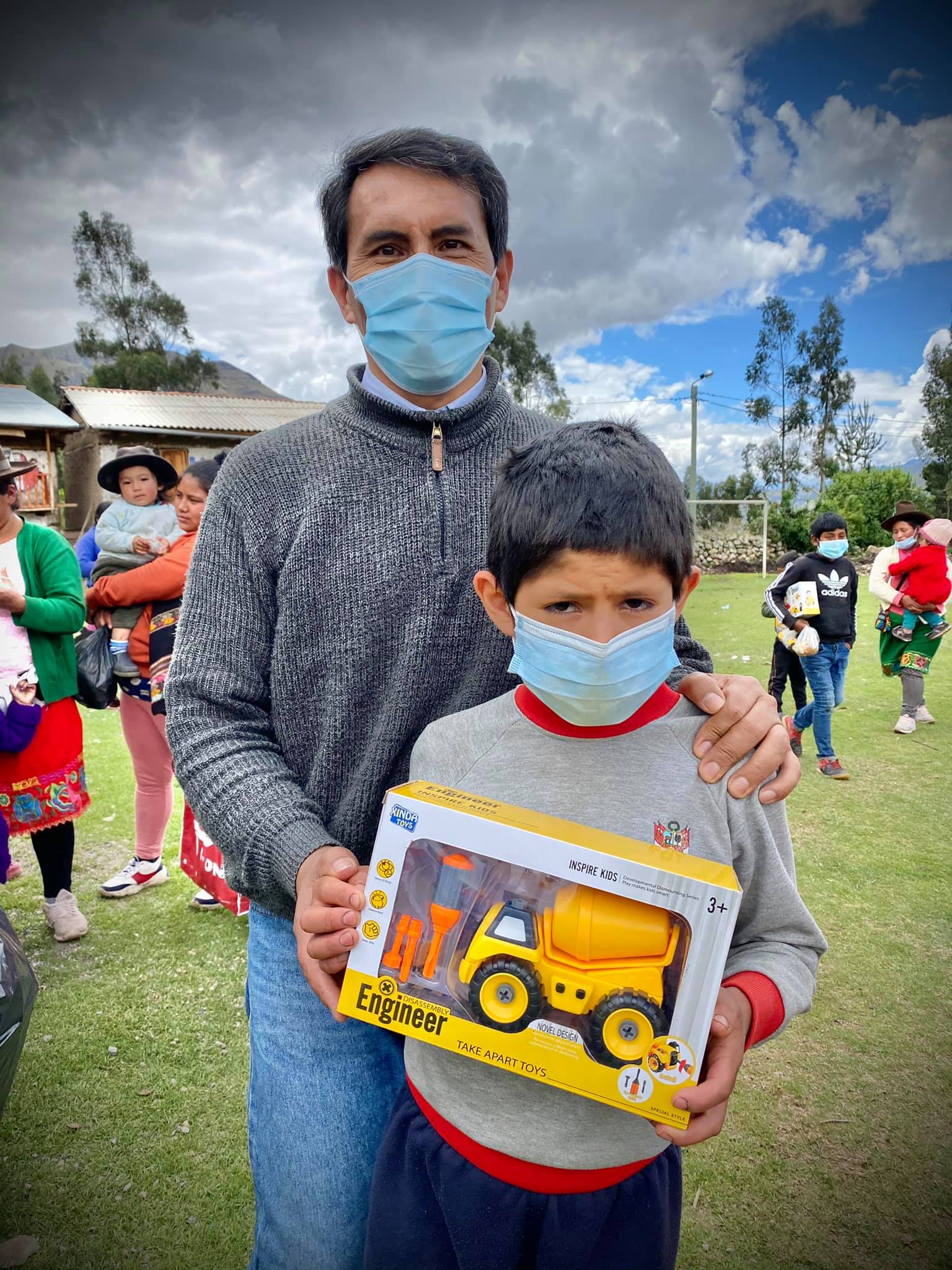 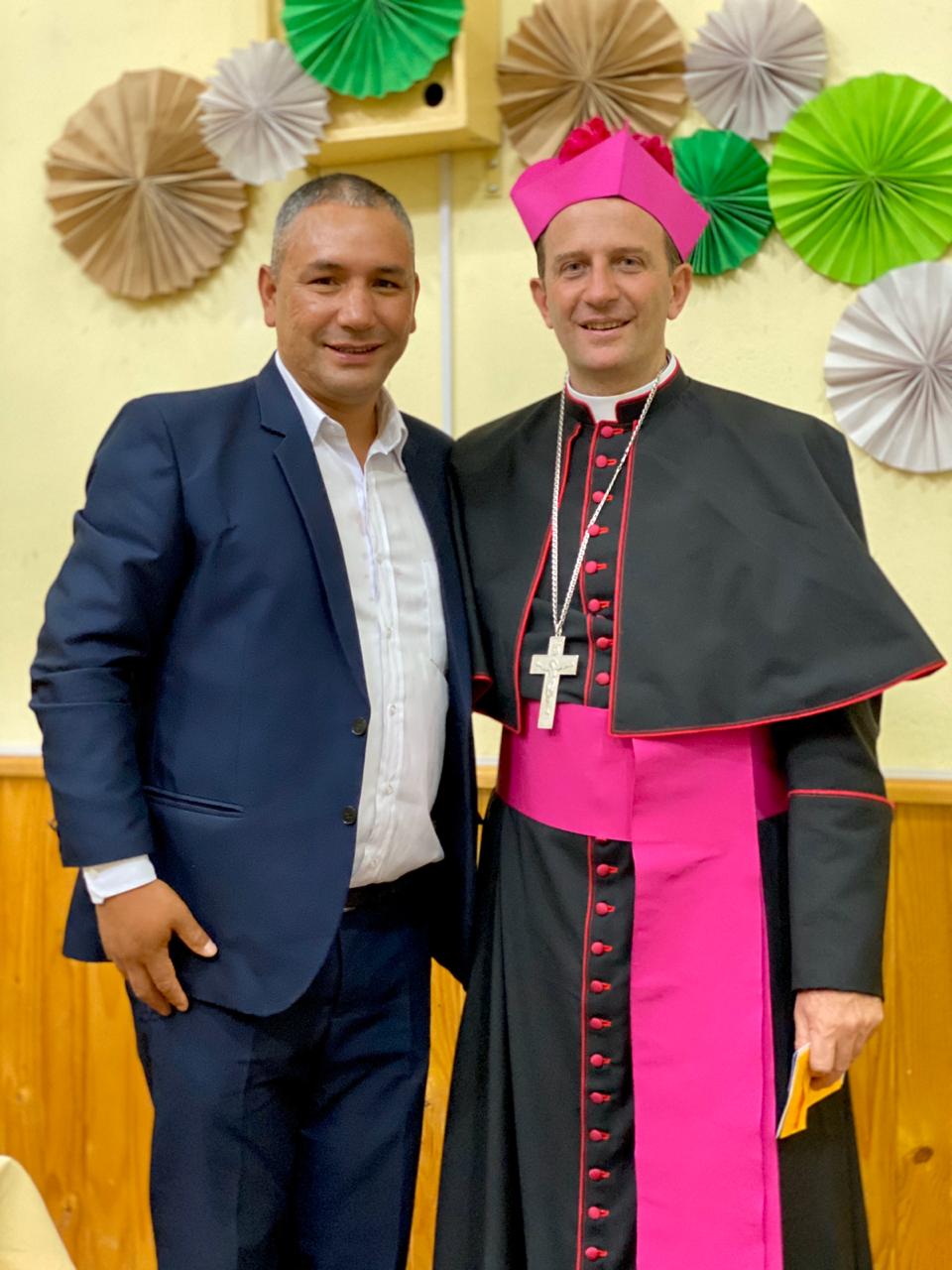 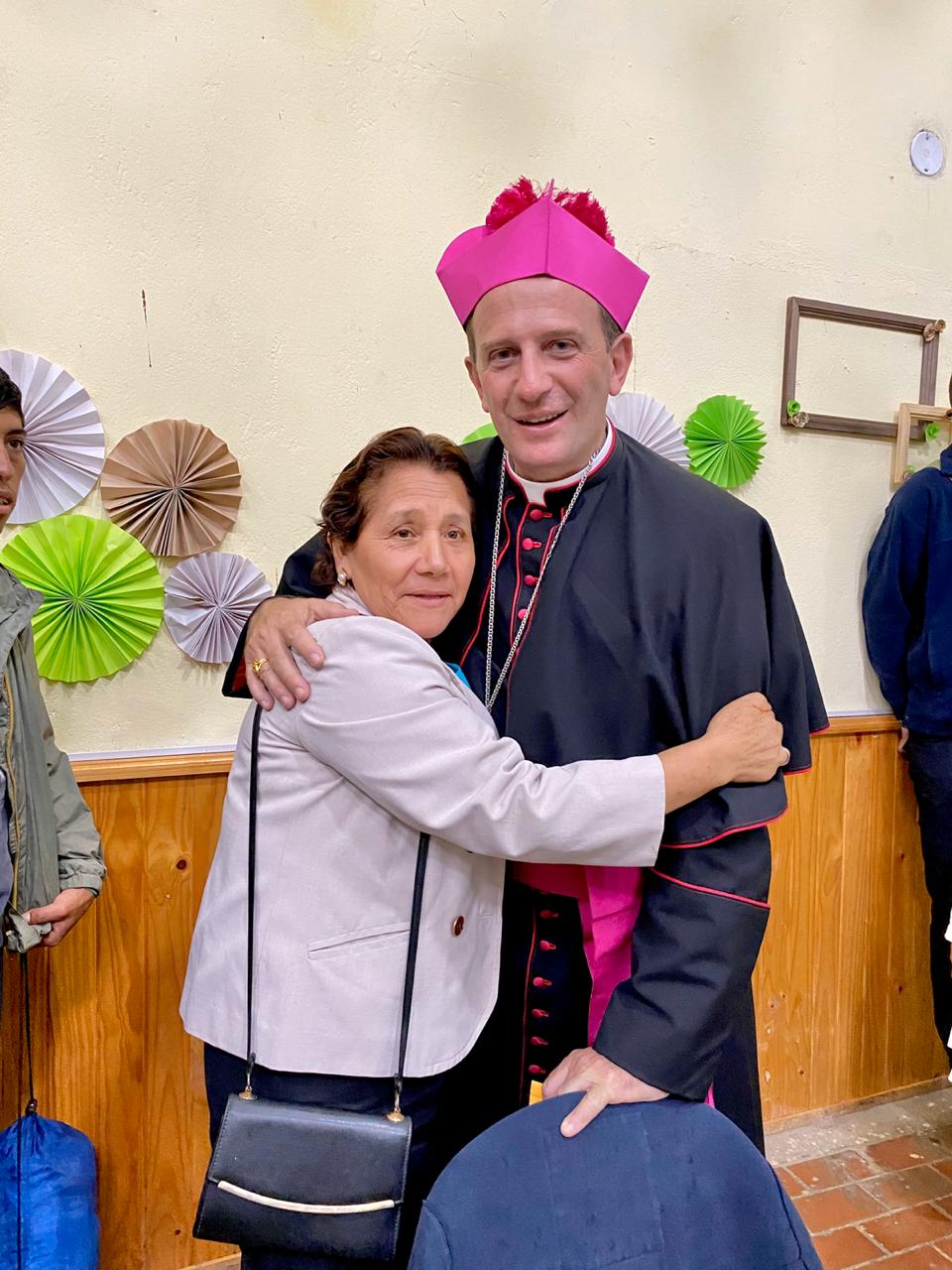 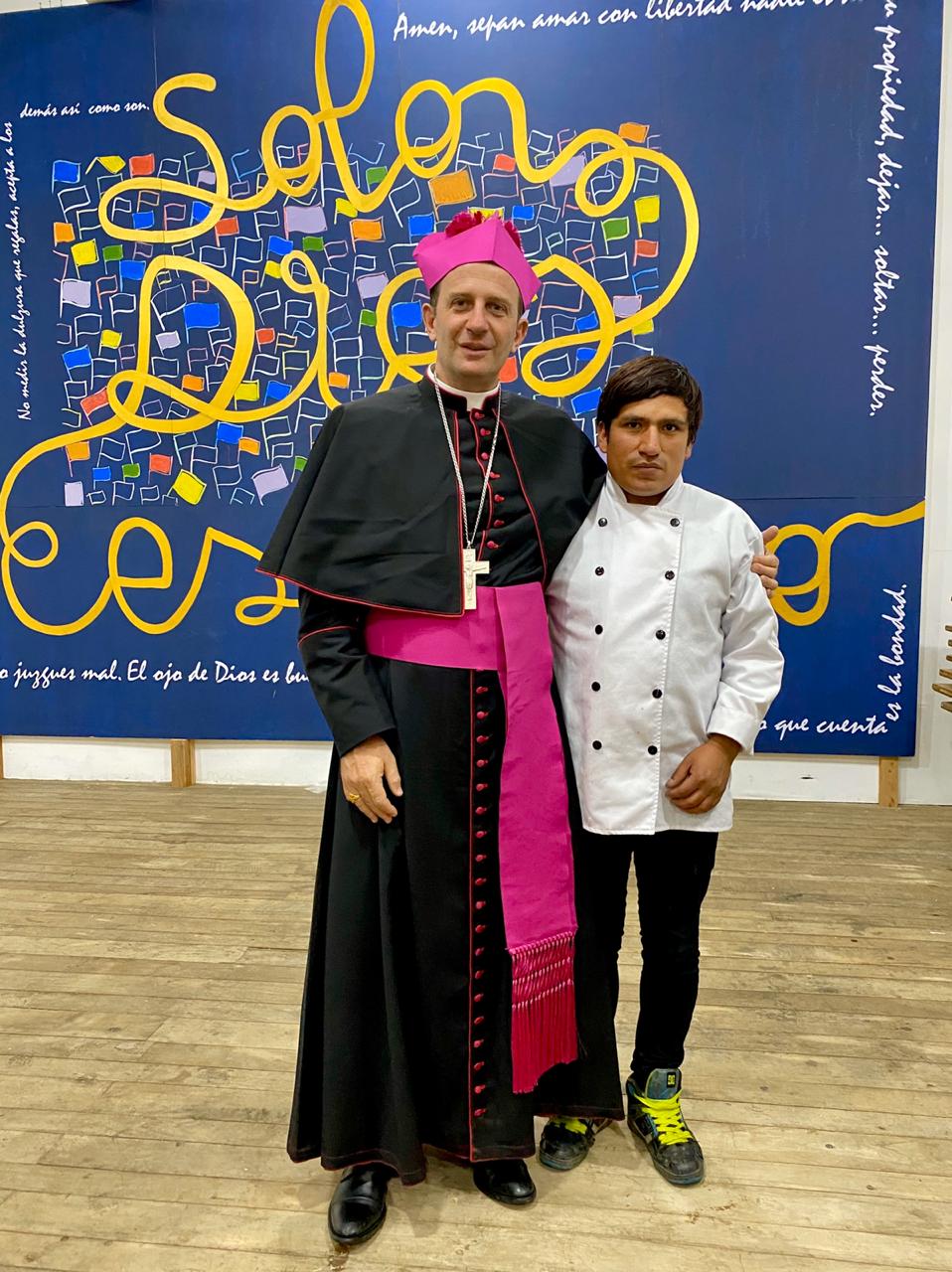 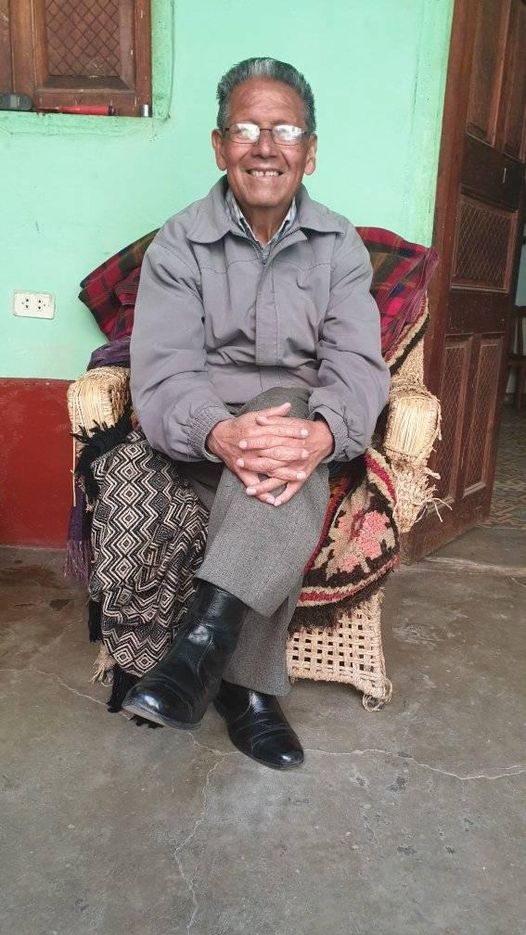 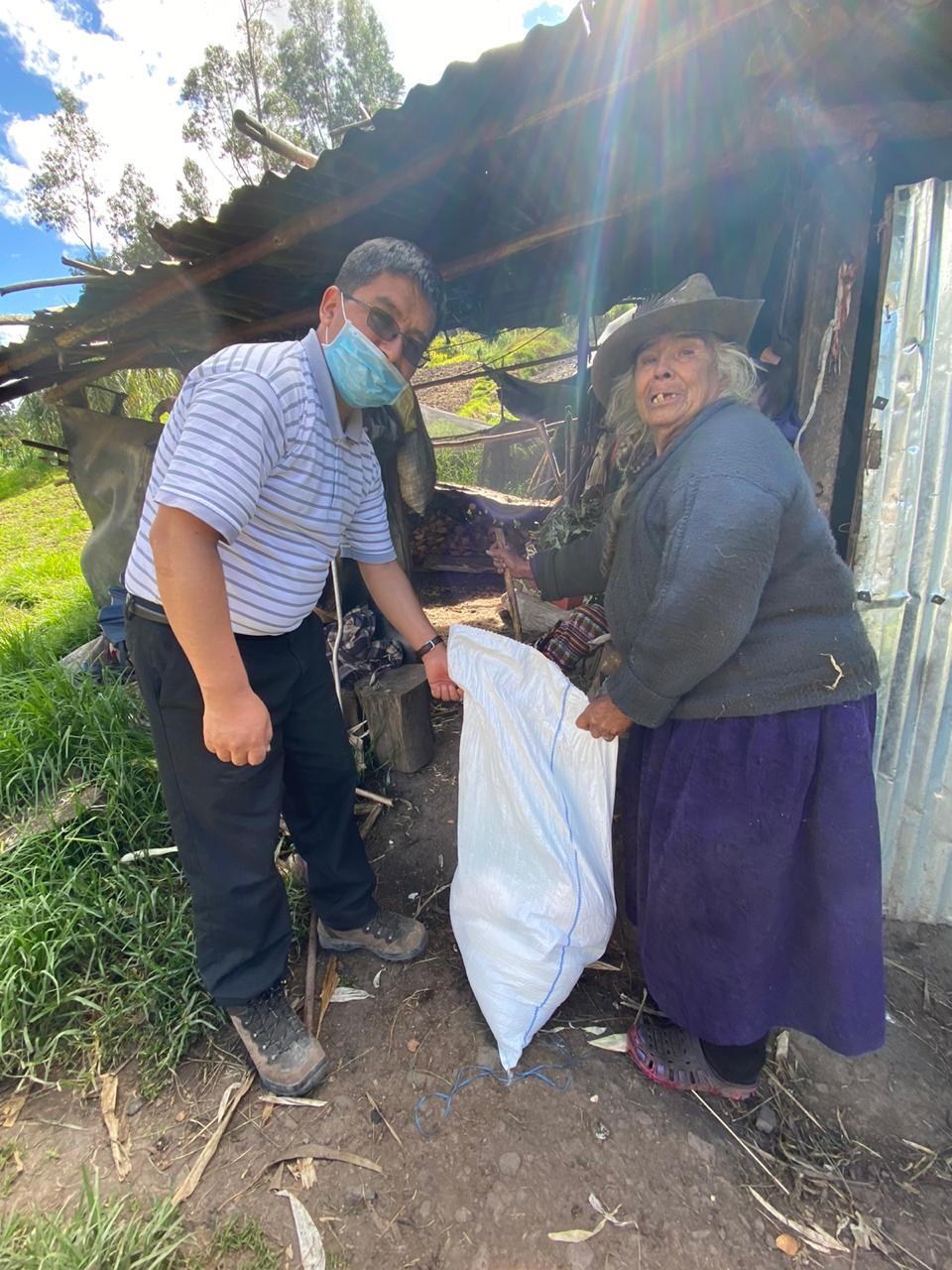 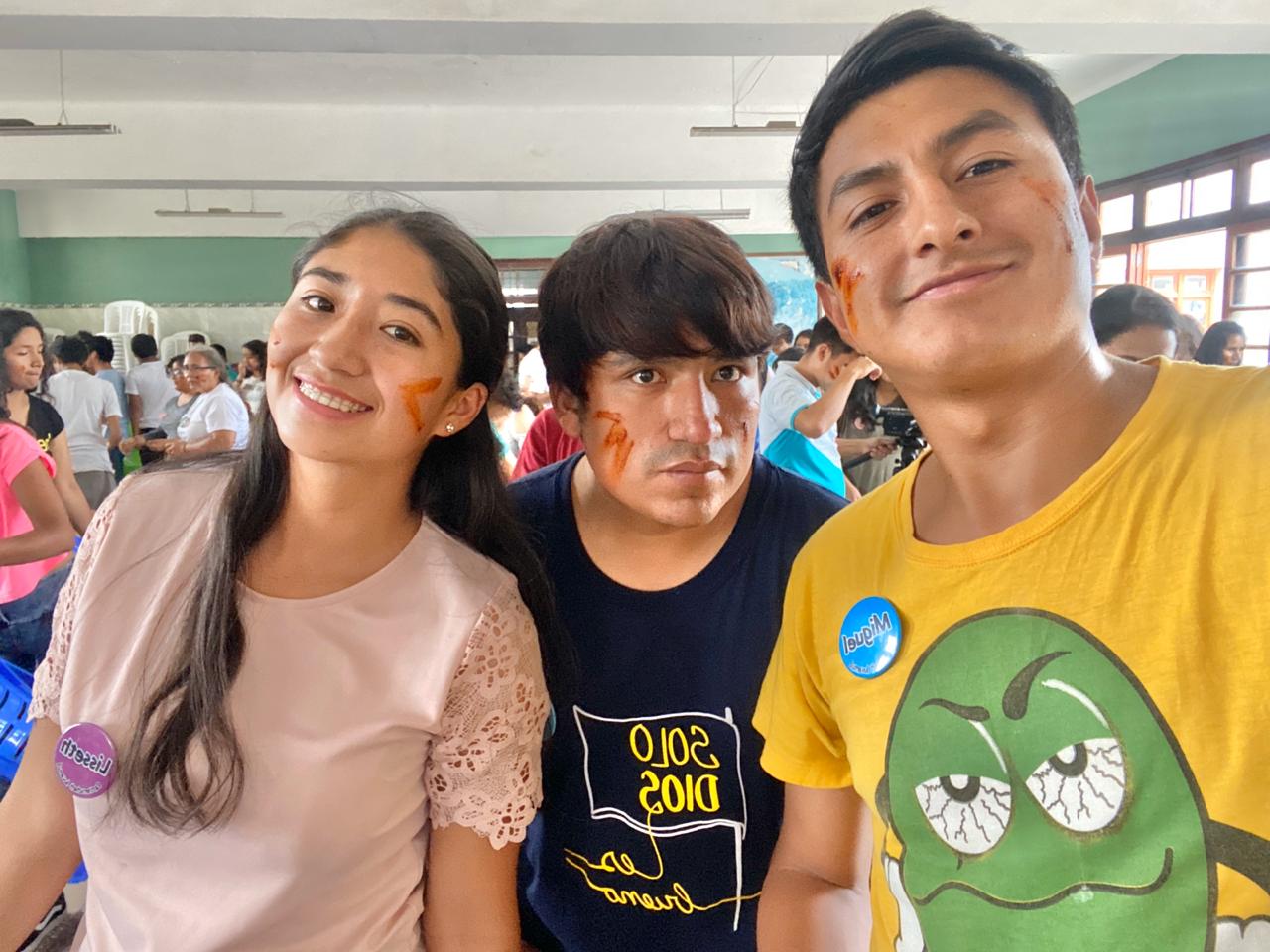 CONCLUSIÓN

TENGO UN GRAN EQUIPO EL CUAL ESTA CONFORMADO POR UN GRAN LÍDER A QUIEN AGRADEZCO POR LOS CONSEJOS, MAS ALLÁ DE TENER LA RESPONSABILIDAD DE LIDERAR EL GRUPO PARTNERSCHAFT, SUELE PONERSE EN LA SITUACIÓN DE CADA INTEGRANTE, POR LO MISMO QUE RECOMIENDA, ACONSEJA A NO DESMAYAR Y SEGUIR ADELANTE.  (MICHELL MALLQUI HIDALGO)
SON GRANDES LAS EXPERIENCIAS VIVIDAS Y COMPARTIDAS ETERNAMENTE AGRADECIDA DESDE LA PARROQUIA SANTO DOMINGO DE HUARI.
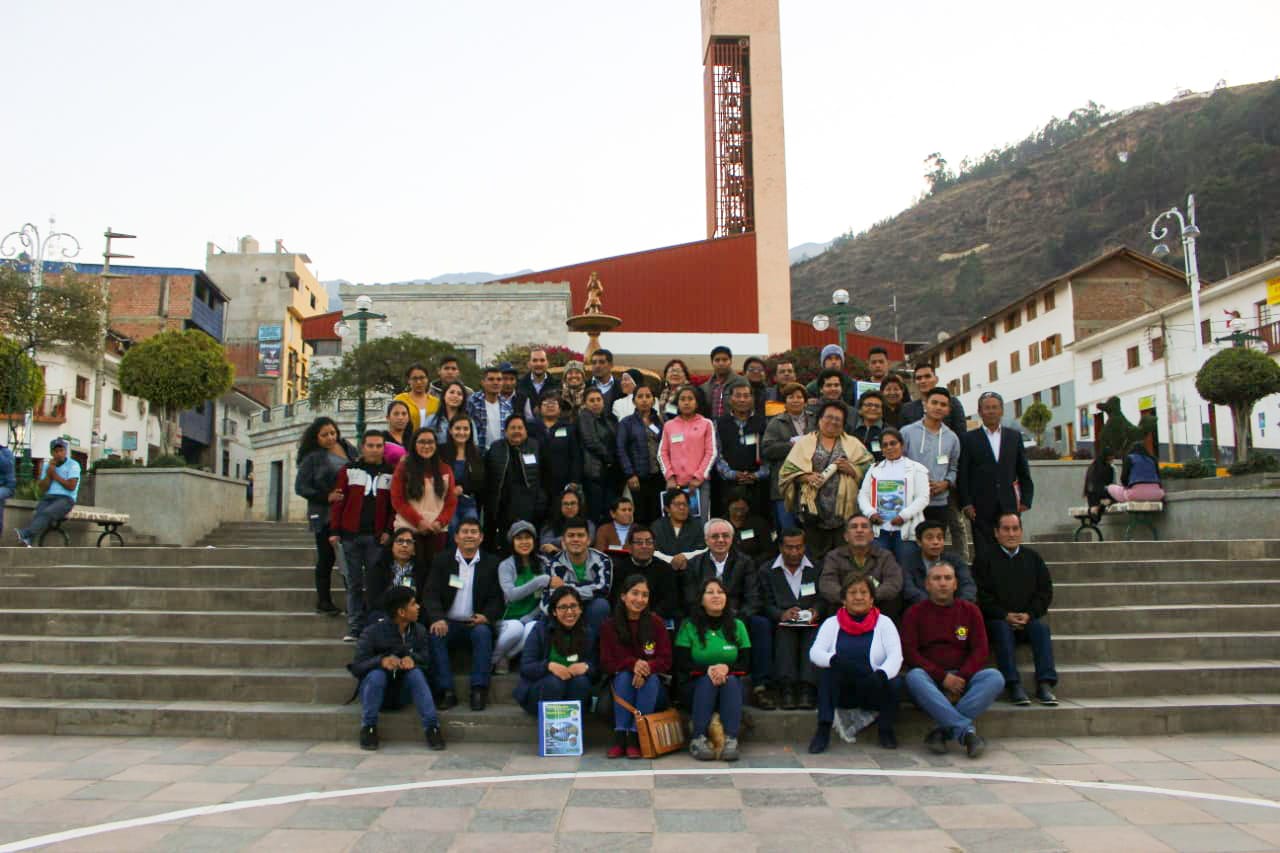 GRACIAS
Danke